Maximizing M3:
Pushing performance boundaries in 
a distributed metrics engine
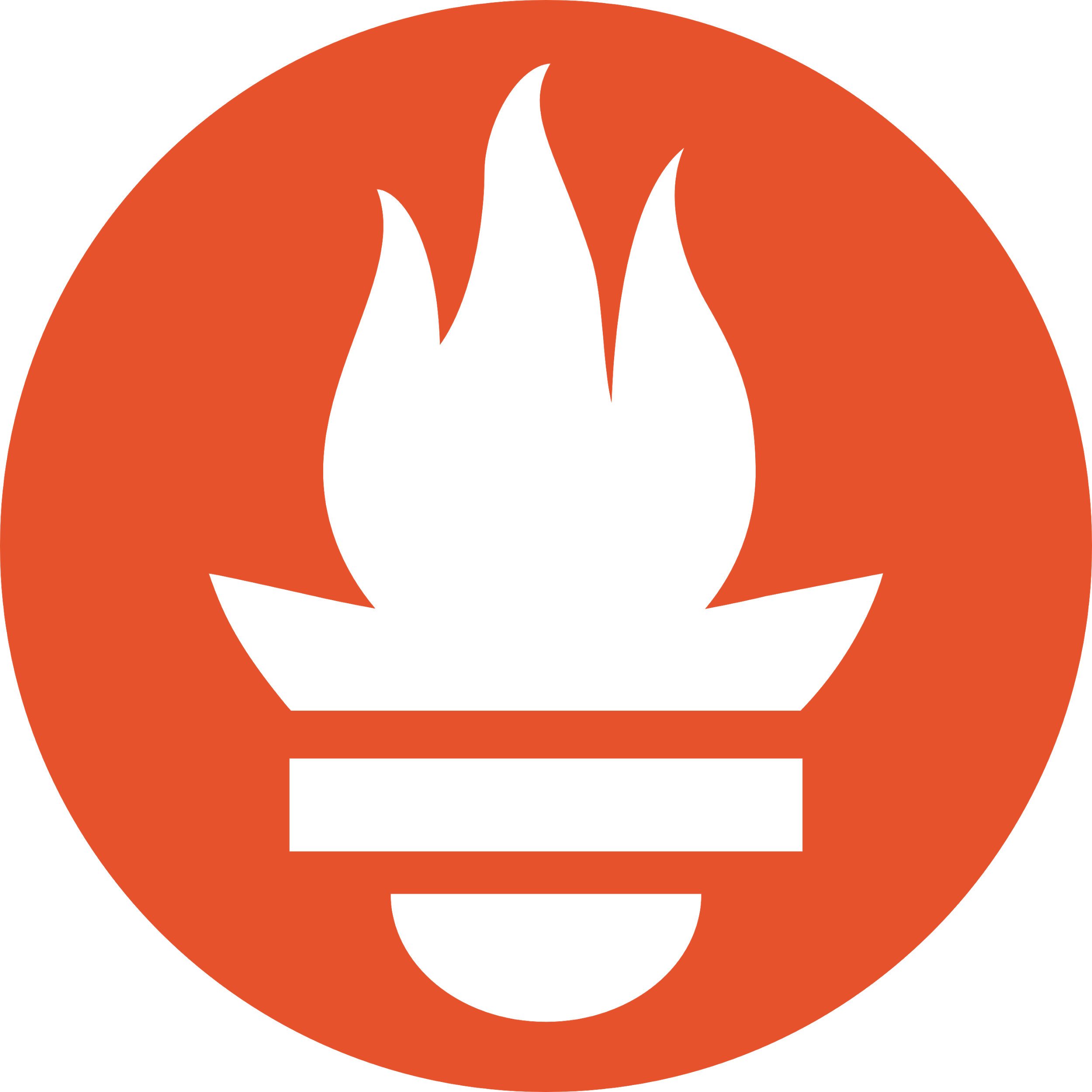 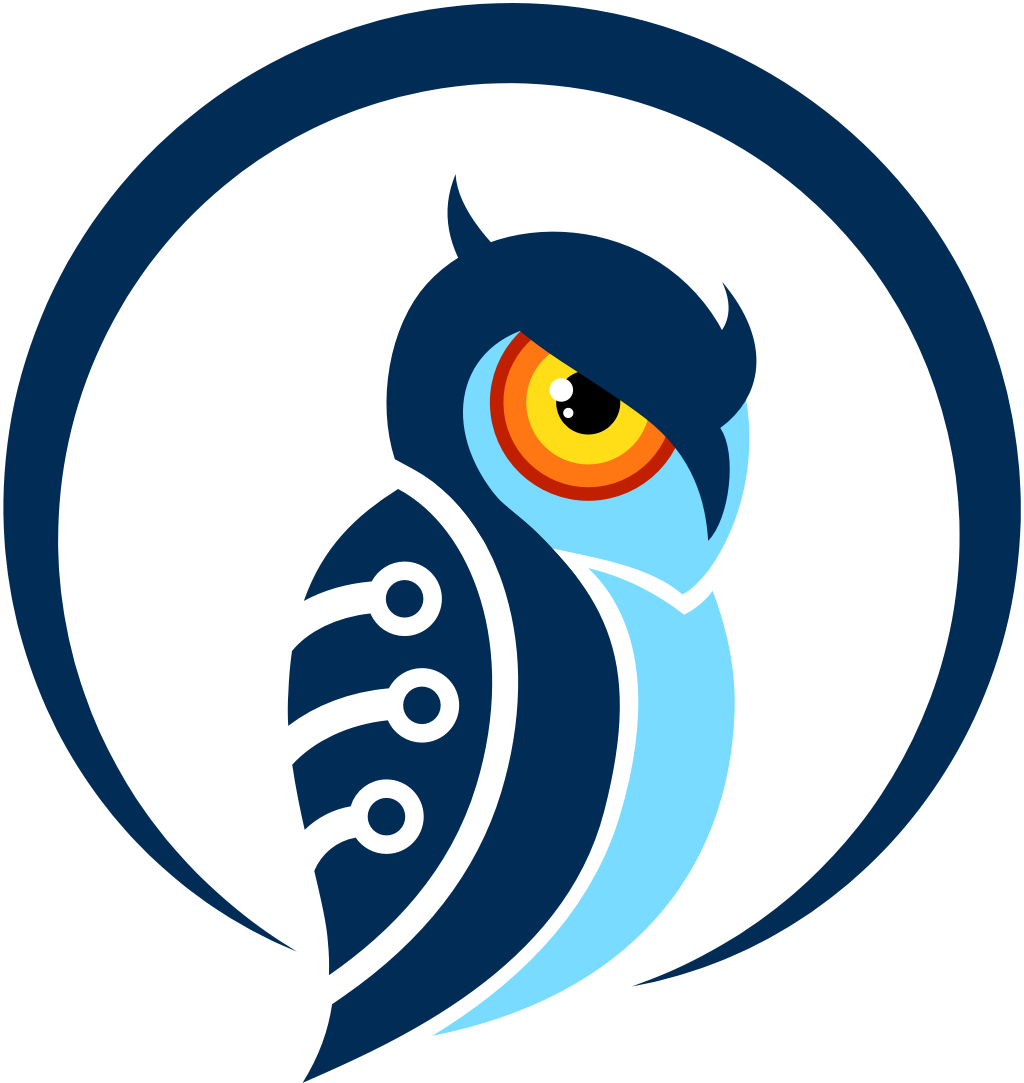 CNCF Member Webinar 2020
/usr/bin/whoami
Ryan Allen
Senior Software Engineer @ Chronosphere
Formerly at Applied Predictive Technologies (APT)
LinkedIn
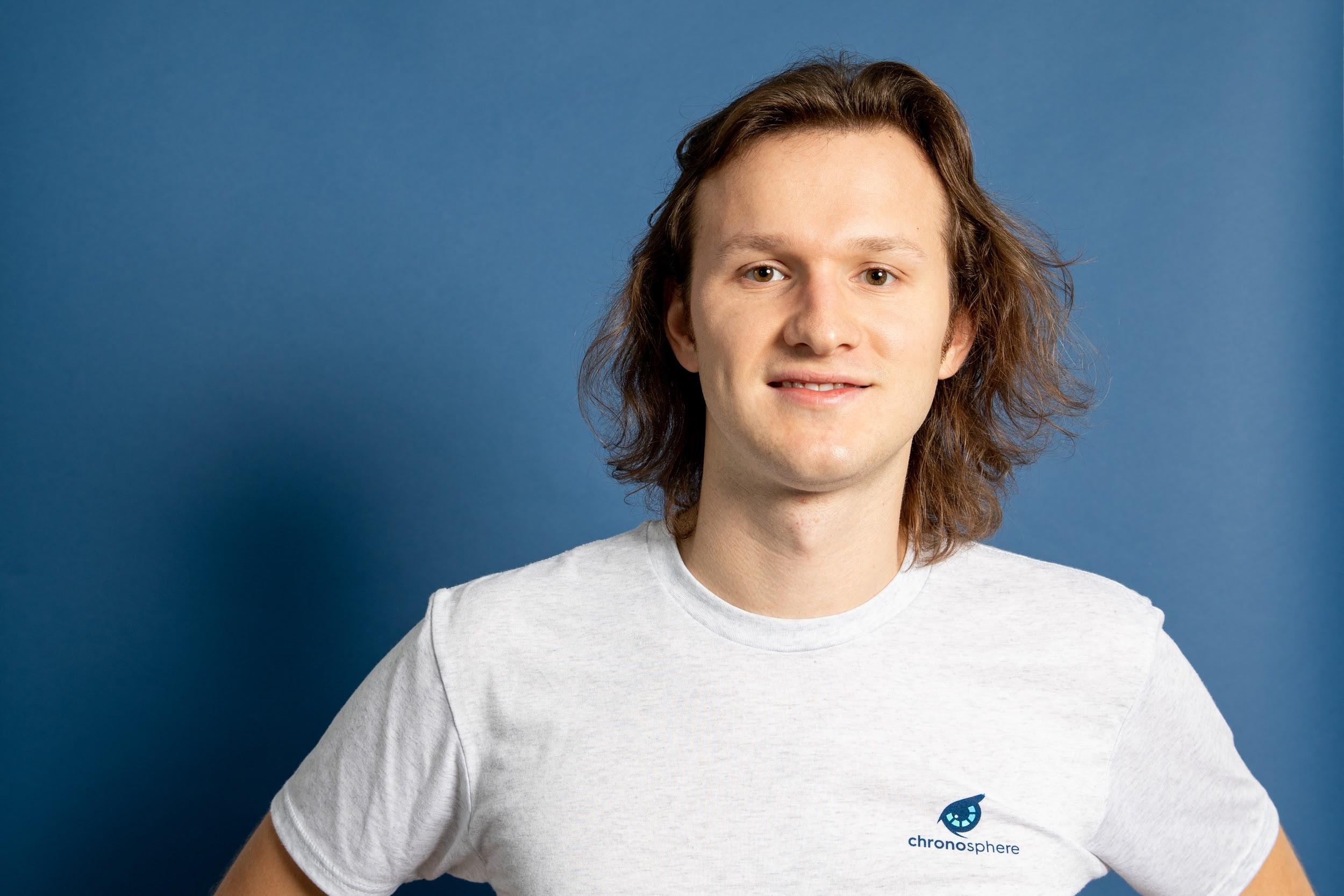 [Speaker Notes: Chronosphere is a highly scalable hosted metrics platform that runs on M3 and that provides alerting and monitoring, compatible with Prometheus and also has tracing integration that lets you go from metrics graph to exact trace.]
Monitoring: what is a metric?
Schema for data you would like to collect and aggregate
Name
http_requests
Dimensions/Labels
endpoint (e.g. /api/search)
status_code (e.g. 500)
deploy_version_git_sha (e.g. 25149a04c)
Problem 1: Scale
Timeseries from lots of hosts and container pods
Problem 1: Scale
1. We have monitoring, it’s awesome and developers are happy with standardized metrics mostly.
2. Developers put custom metrics on everything and I am deploying tons of applications in something like Kubernetes, things are ok!
3. Things are on way too on fire, we can’t manage this many things anymore, can everyone just stop please.
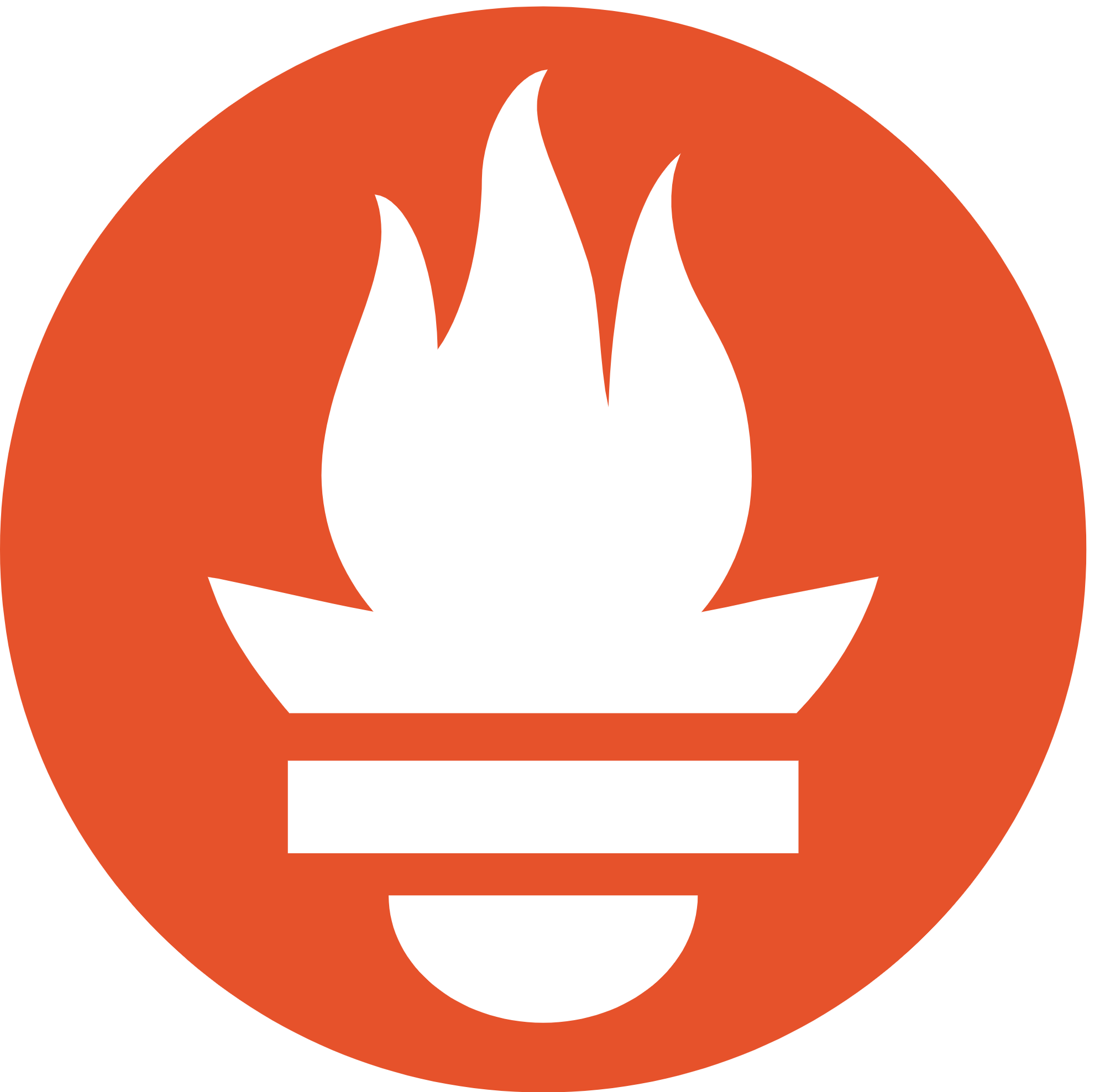 ???
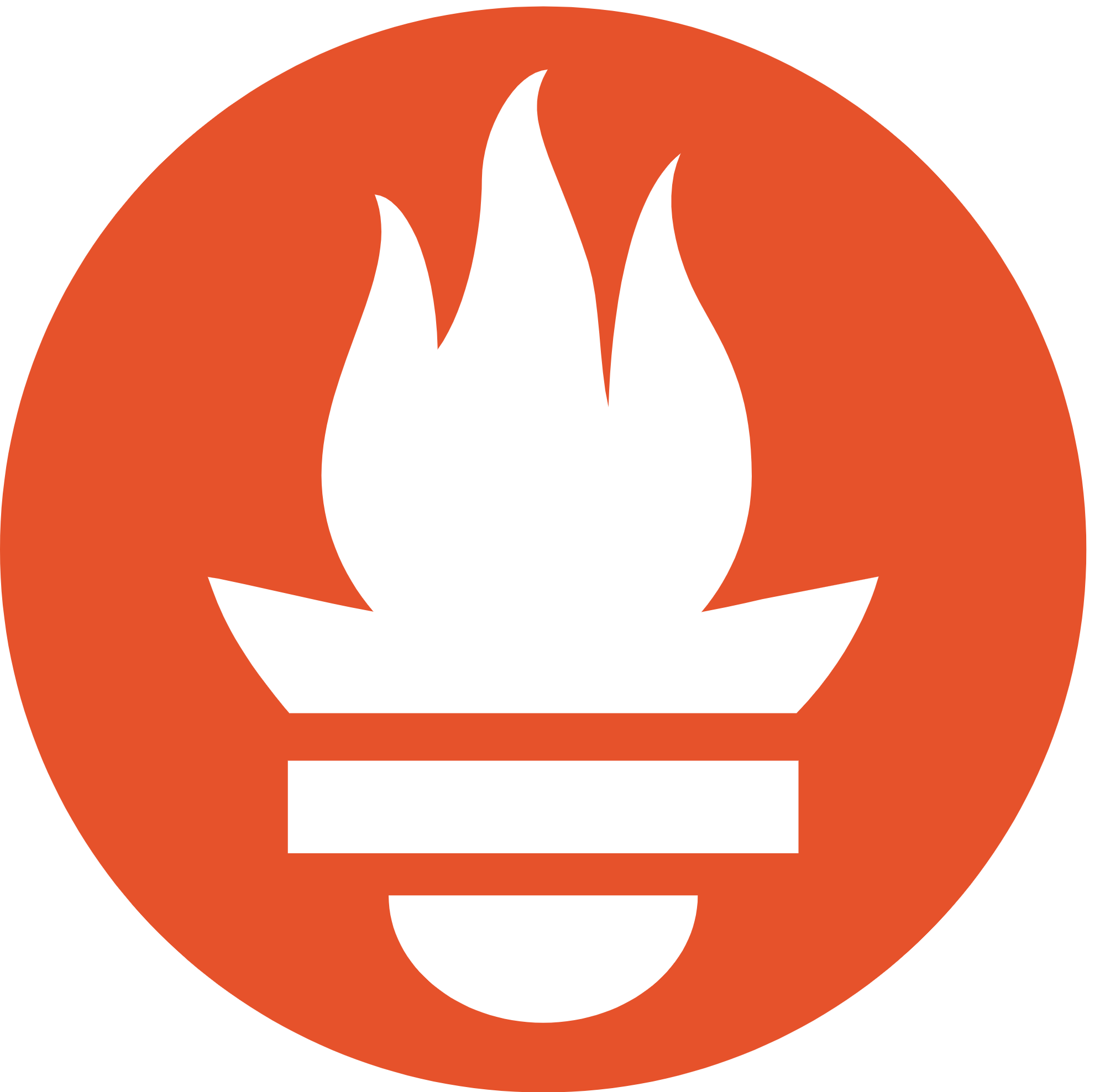 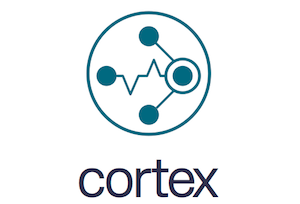 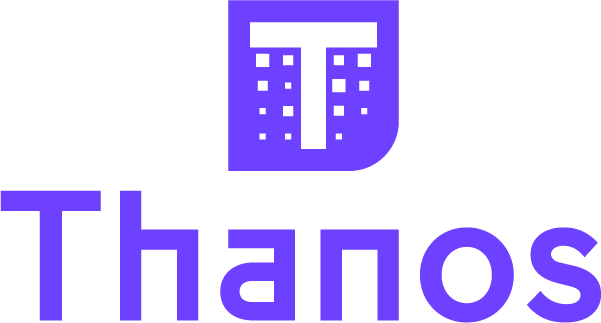 ??
Problem 1: Scale
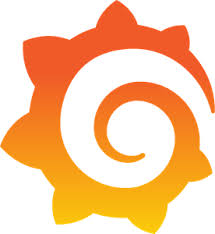 Grafana
Single node execution
Read all index segments relevant to this time window and data chunks for time windows included by query, if too much index data then can’t hold it entirely in memory.
Other Prometheus Remote Storage Query Service
S3
S3
S3
Problem 2: Reliability
Single node metrics solutions susceptible to outages

Metrics monitoring infrastructure cannot go down… otherwise you lose visibility into your actual infrastructure
M3: Scale
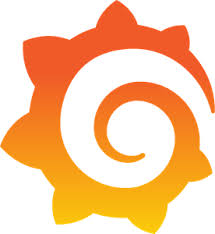 Grafana
Map/reduce execution
Find metrics matching query and return in parallel knowing 
exactly where to extract series data from local store.
M3 Query
m3coordinator
M3DBNode
M3DBNode
M3DBNode
M3DBNode
...
Cloud Disk/ Storage
Cloud Disk/ Storage
Cloud Disk/ Storage
Cloud Disk/ Storage
M3: Reliability
Designed for high reliability & scale
Regionally available for writes/reads
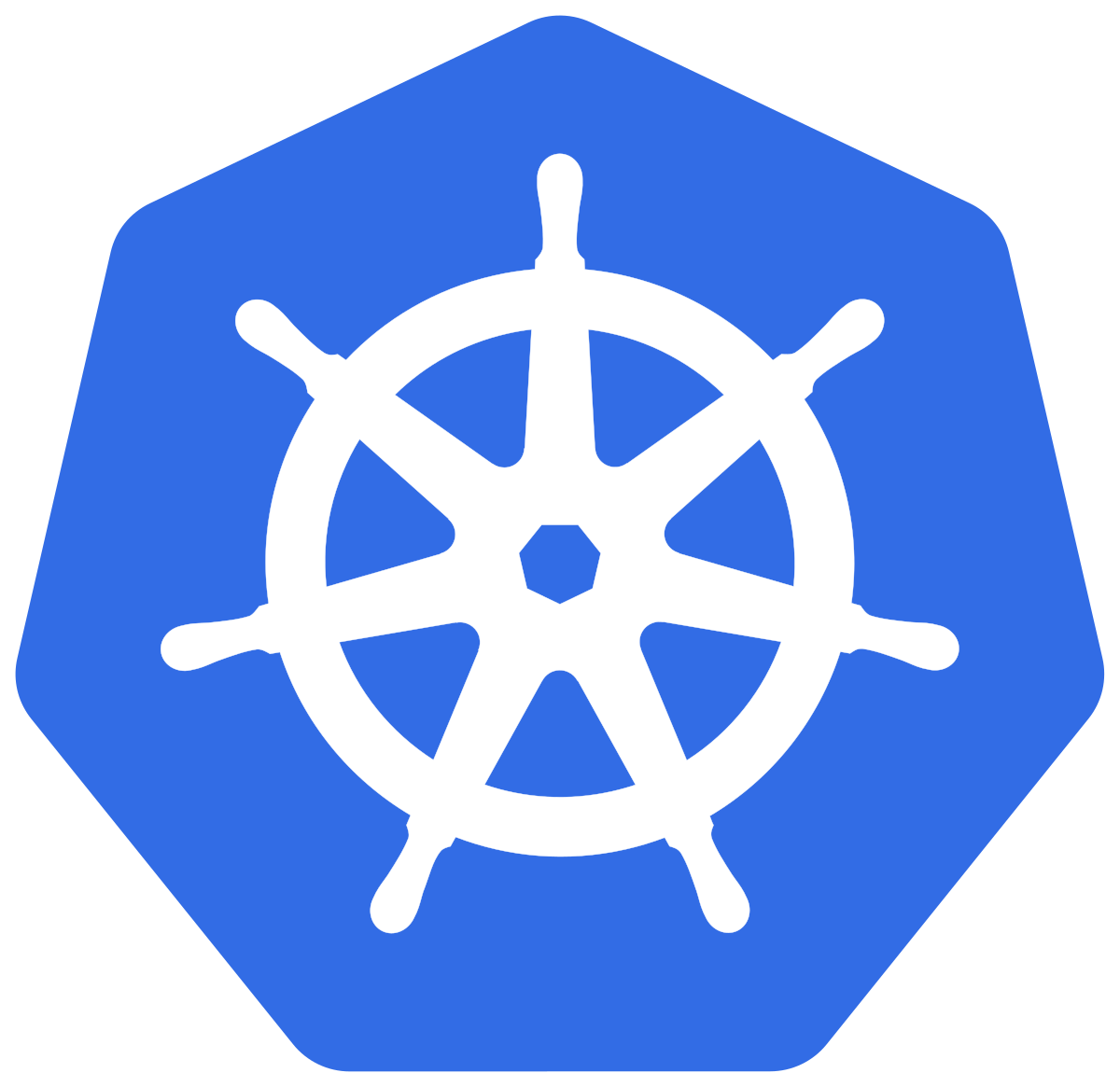 Zero-downtime upgrades, restarts, withstand entire replica failures
Able to be deployed multi-region and join data at query time across regions transparently
At Uber warehouses more than 1PB of metrics data (10B series), storing 40million datapoints per second (3.4 trillion a day)
Zone A
M3DB
M3DB
M3DB Rep #1
M3 Coordinator
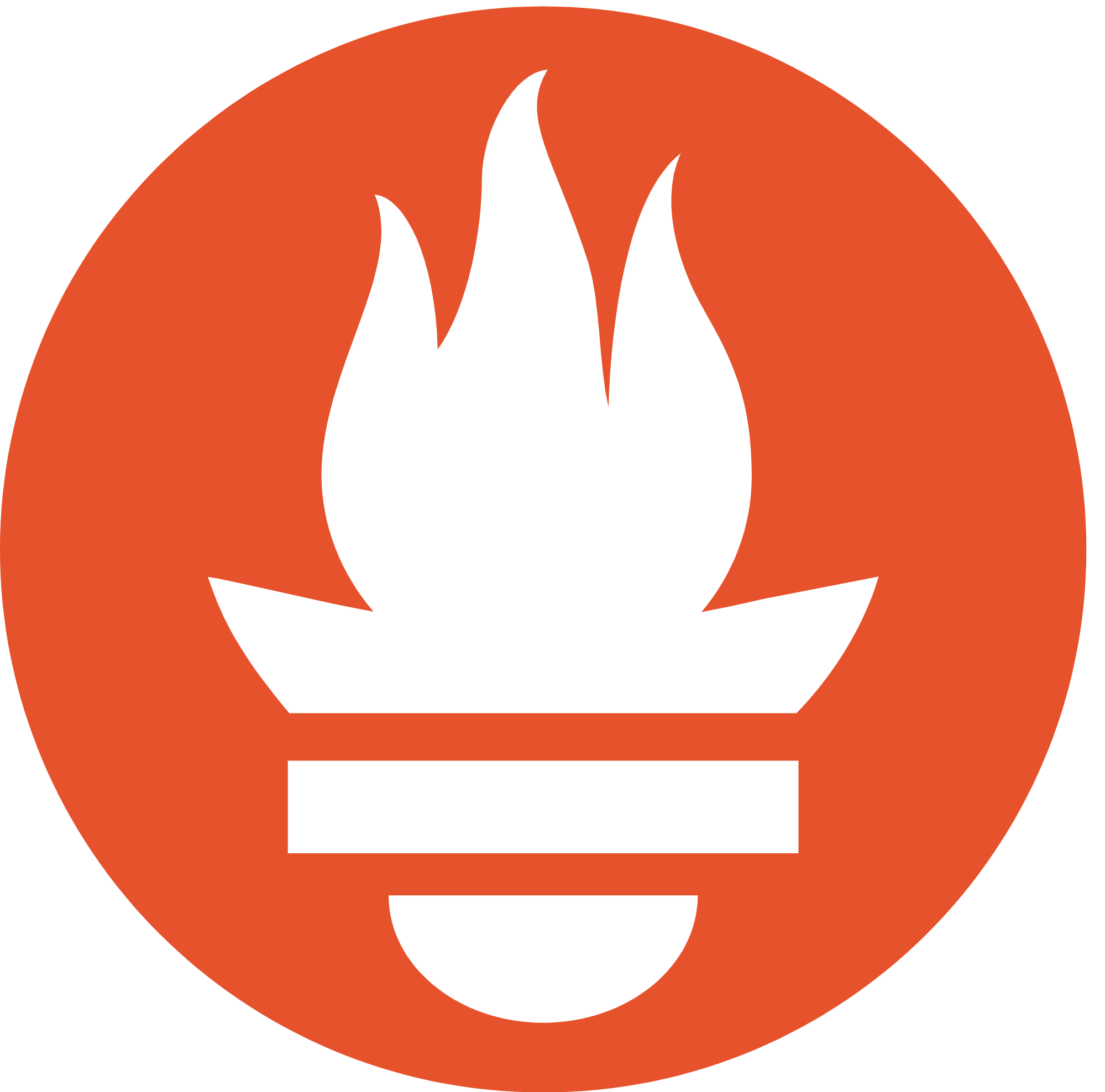 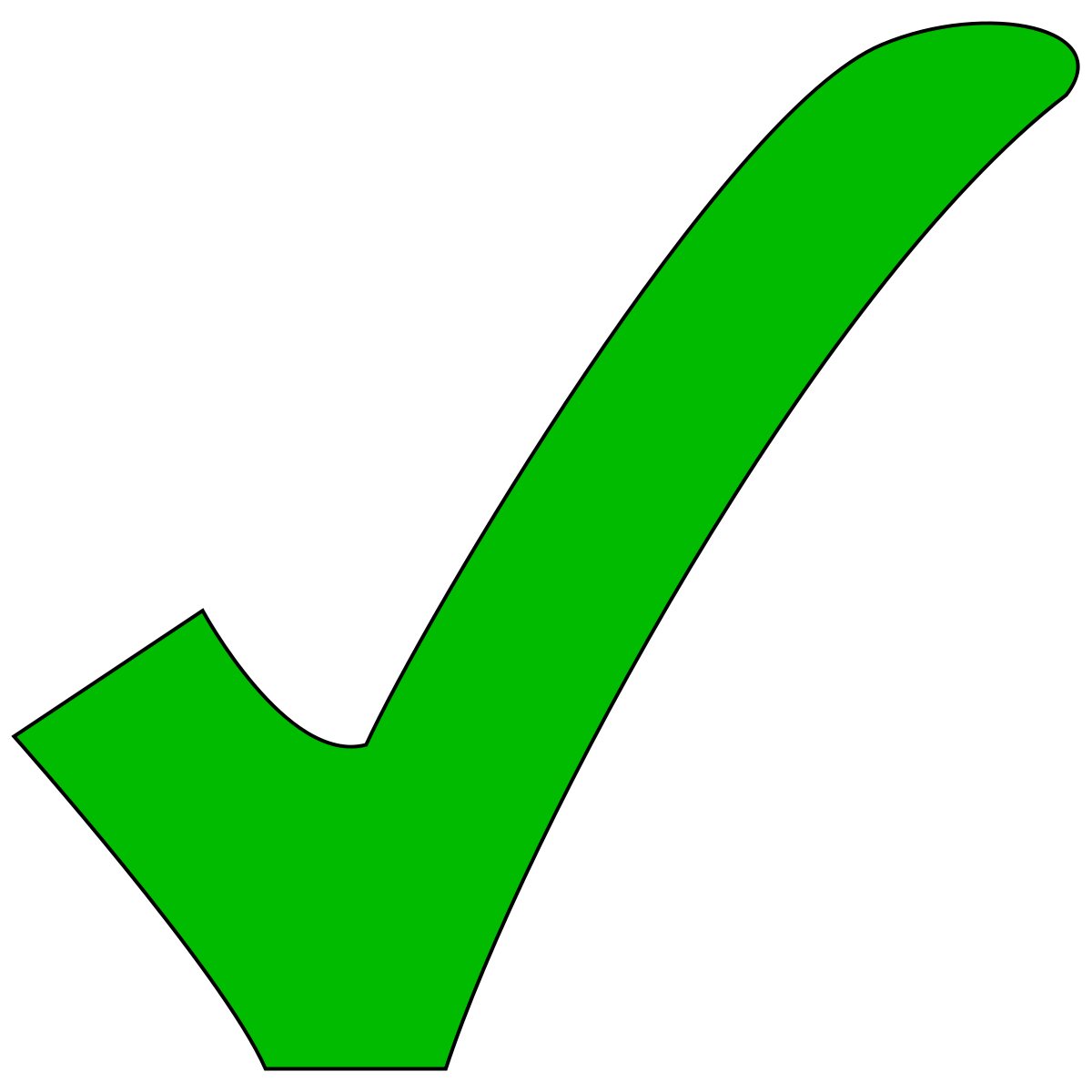 Prometheus
Zone B
M3DB
M3DB
M3DB Rep #2
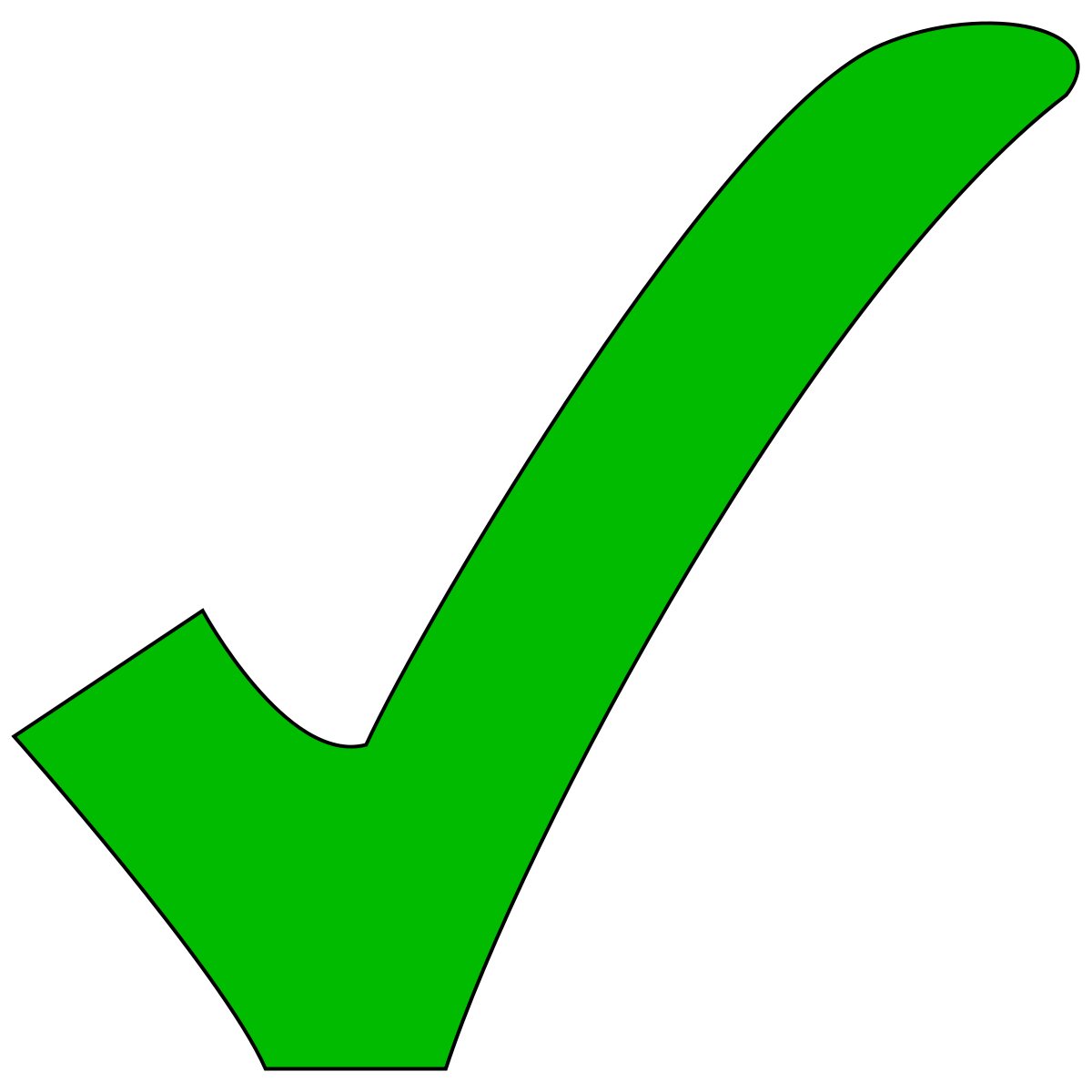 M3 Coordinator
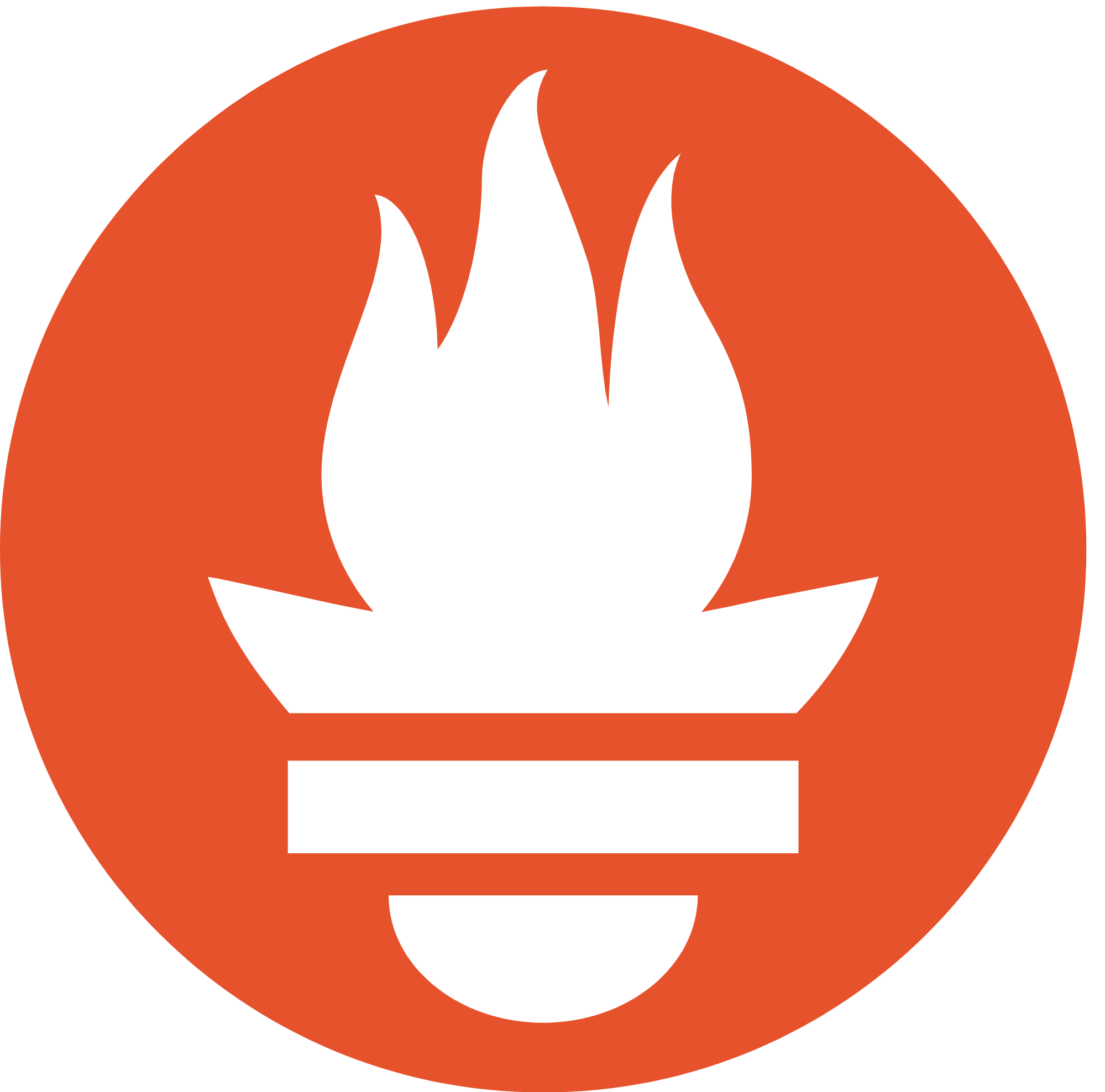 Prometheus
Zone C
M3DB
M3DB
M3DB Rep #3
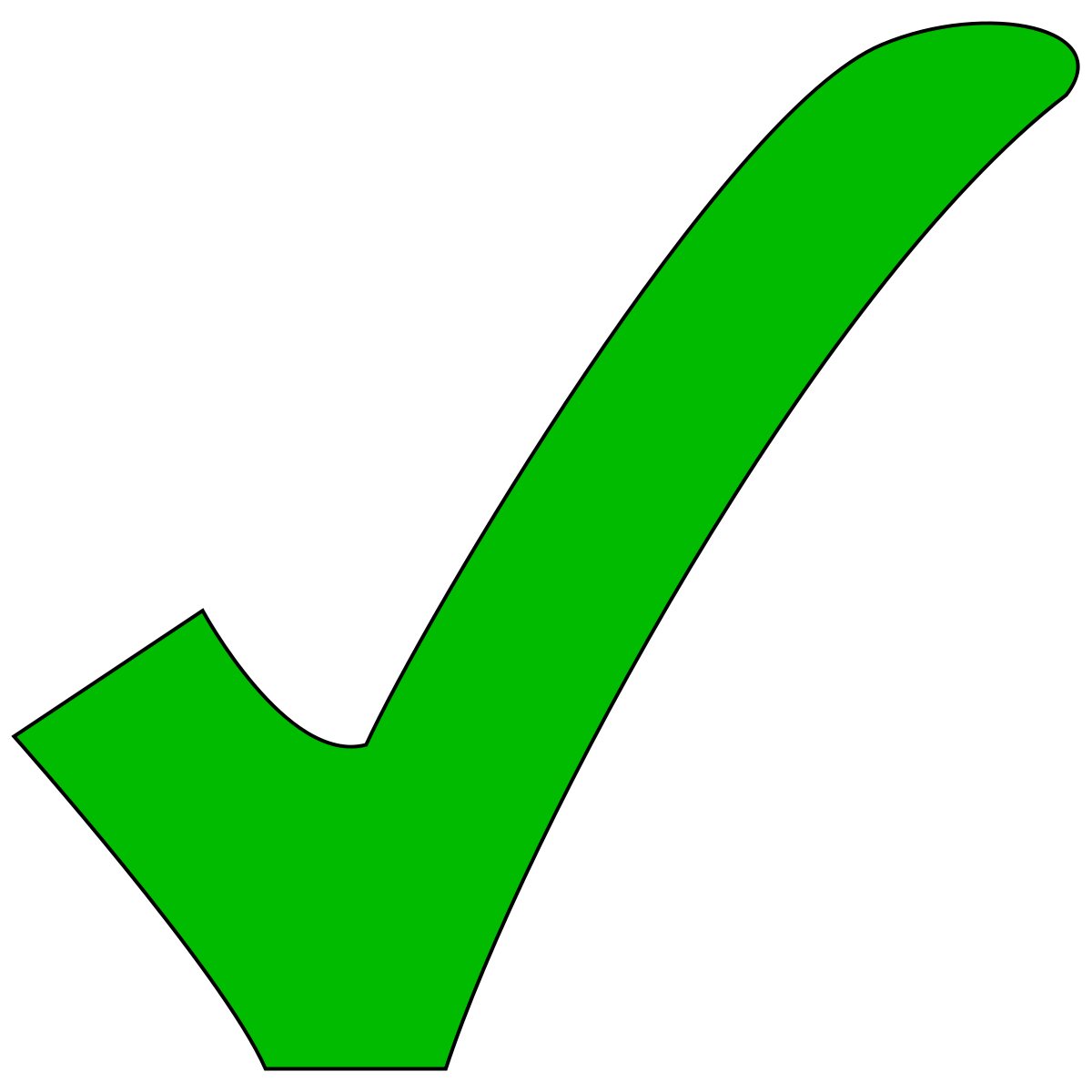 M3 Coordinator
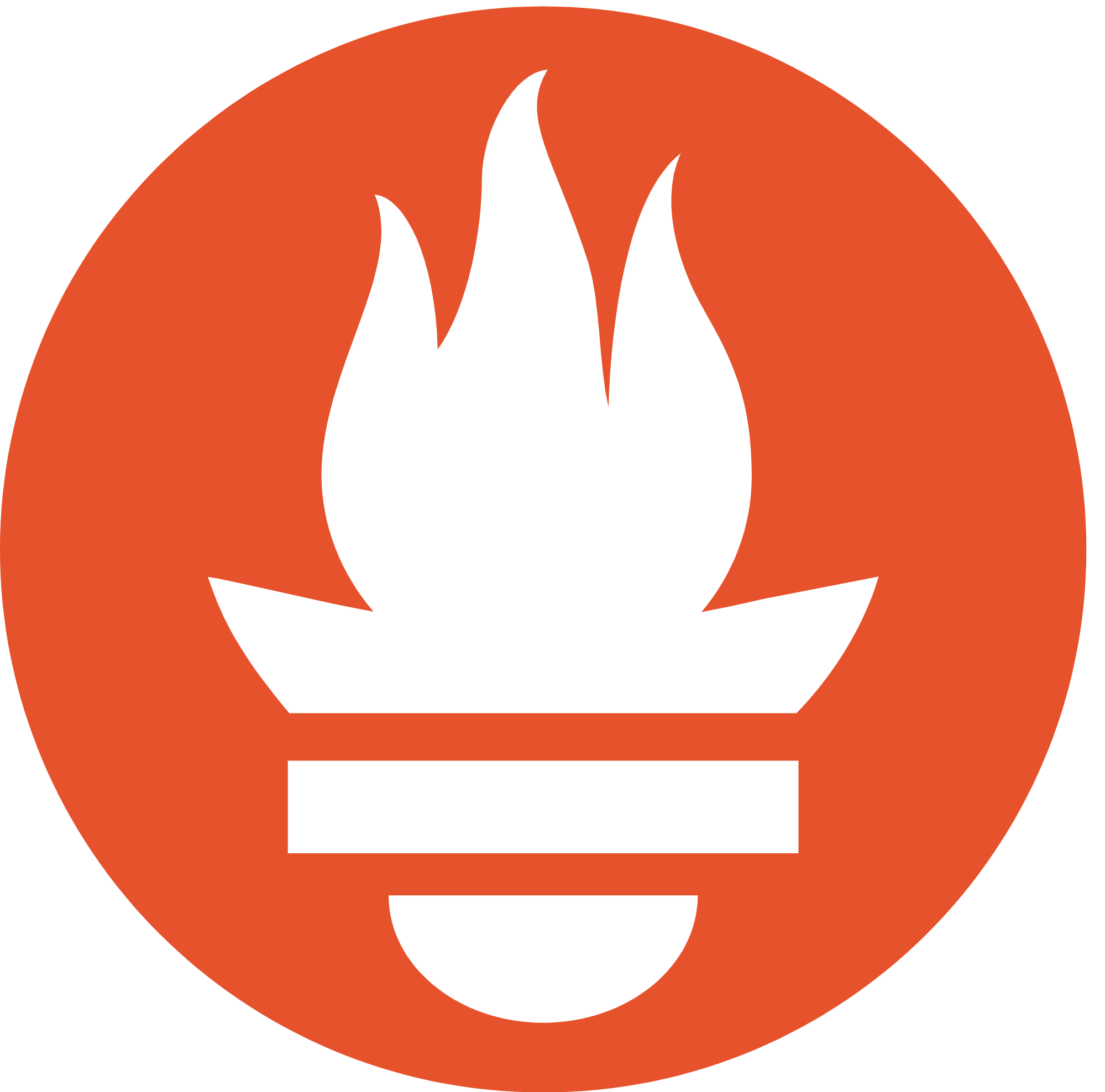 Prometheus
M3: Scale & Reliability
Designed for high reliability & scale
Still regionally available for writes/reads
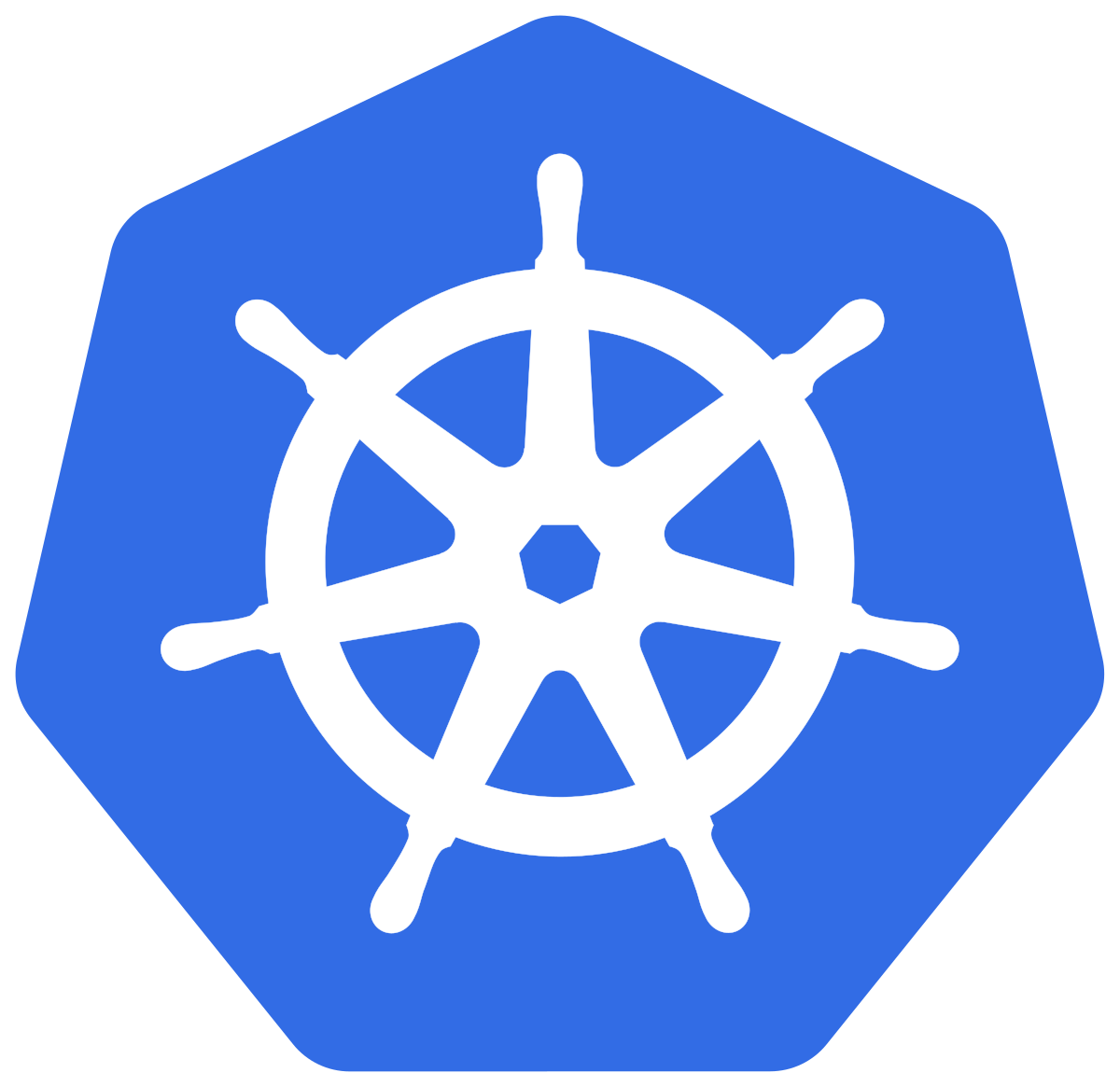 Zero-downtime upgrades, restarts, withstand entire replica failures
Able to be deployed multi-region and join data at query time across regions transparently
At Uber warehouses more than 1PB of metrics data (10B series), storing 40million datapoints per second (3.4 trillion a day)
1 node down
Zone A
M3DB
M3DB
M3DB Rep #1
M3 Coordinator
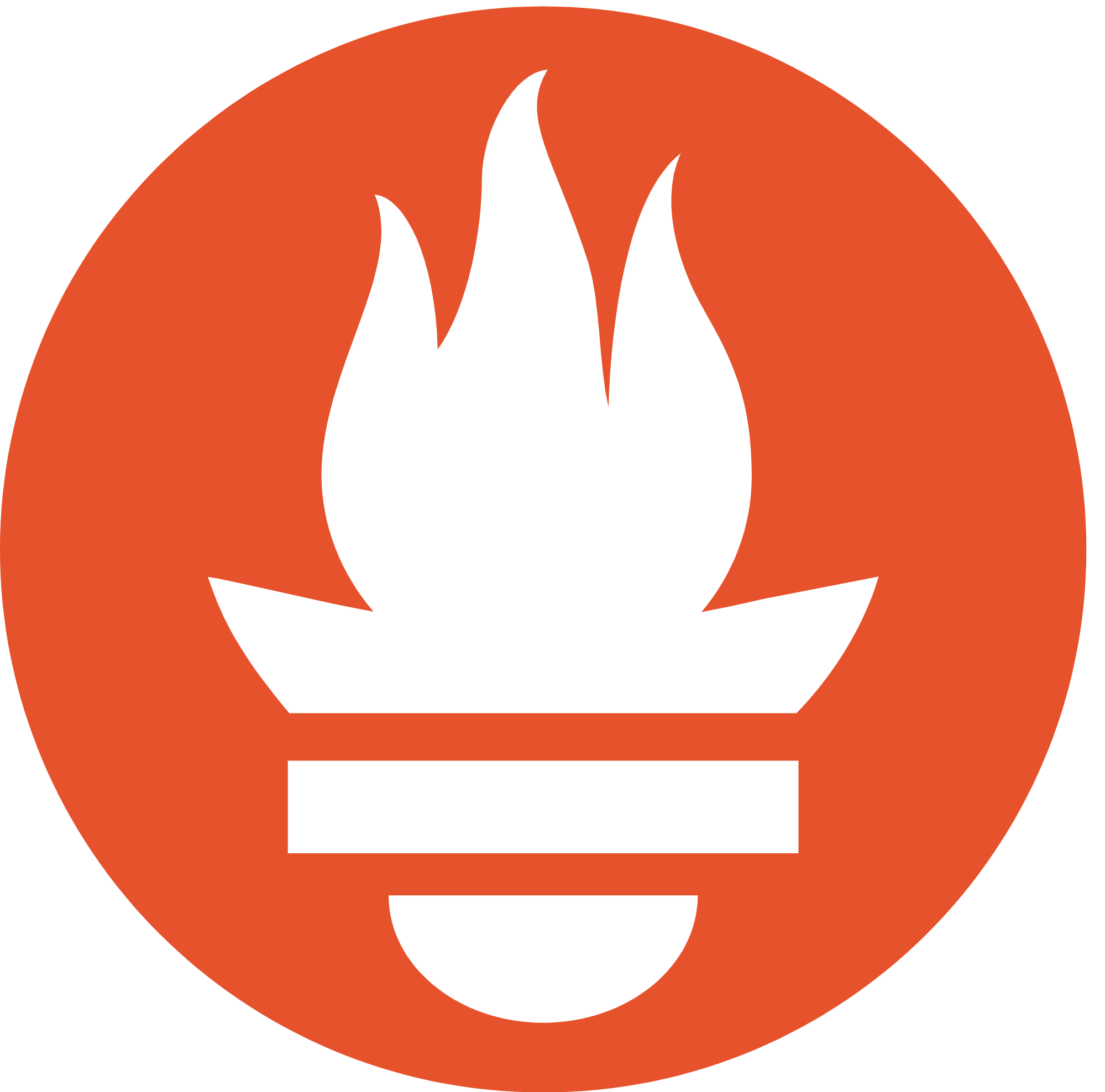 Prometheus
Zone B
M3DB
M3DB
M3DB Rep #2
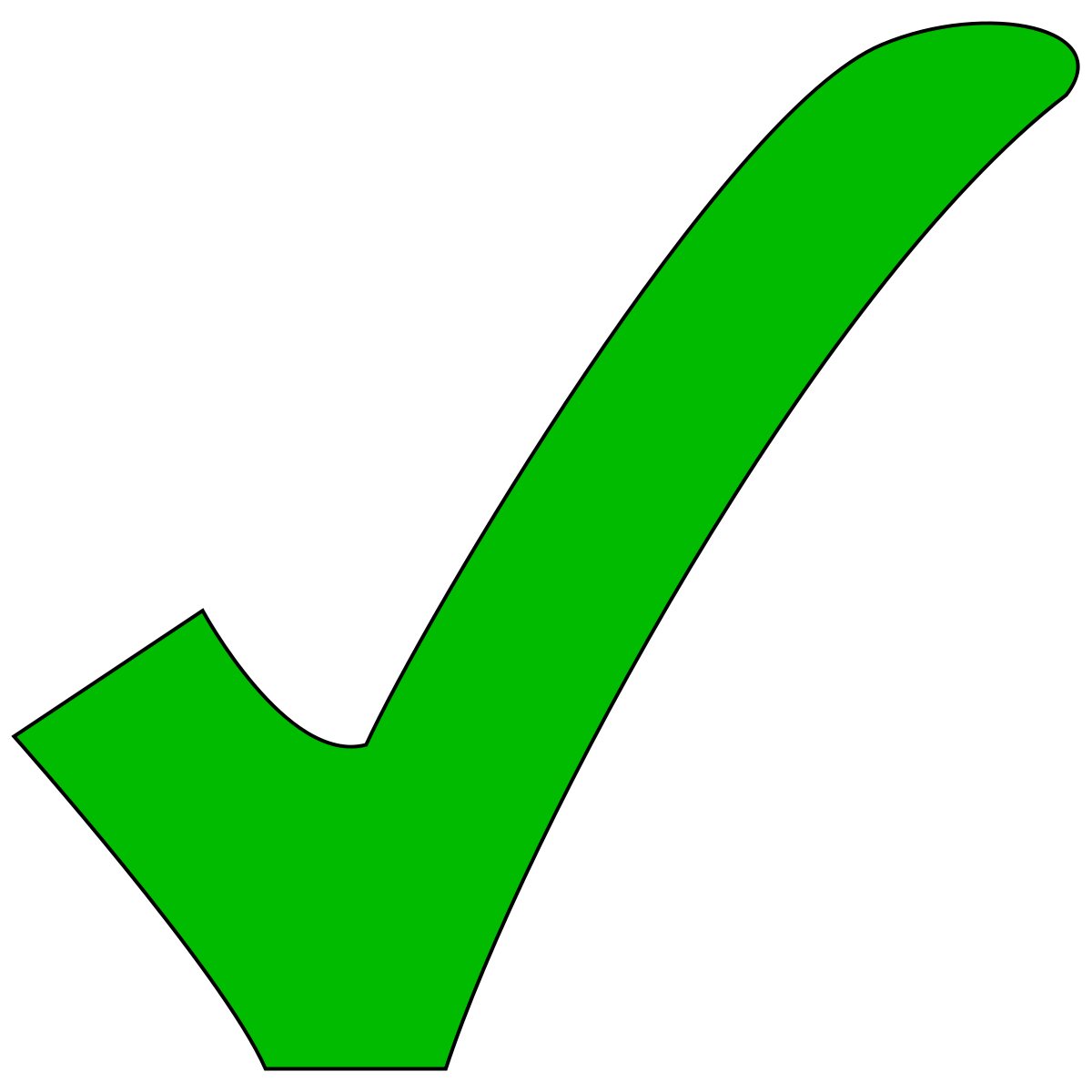 M3 Coordinator
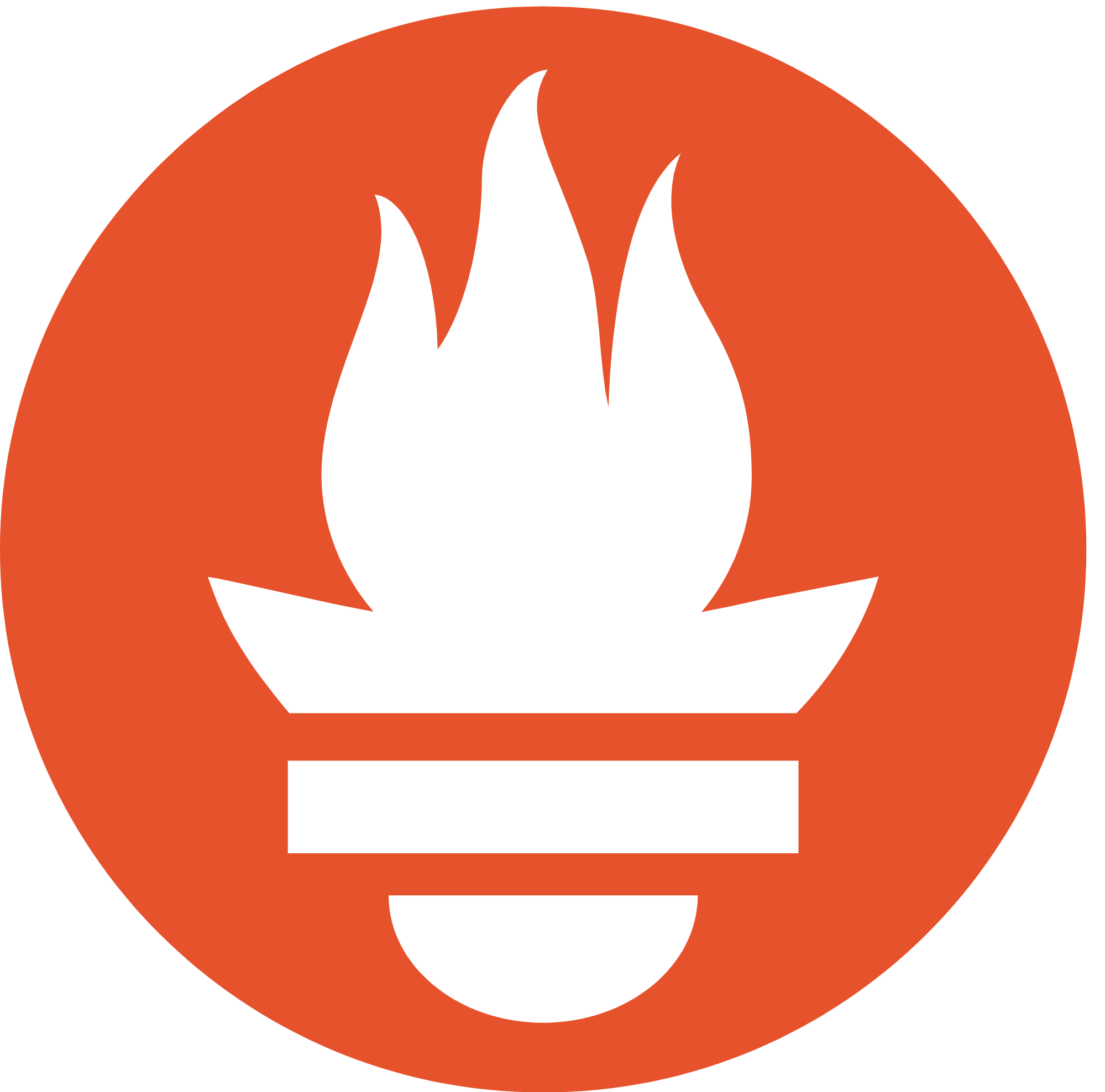 Prometheus
Zone C
M3DB
M3DB
M3DB Rep #3
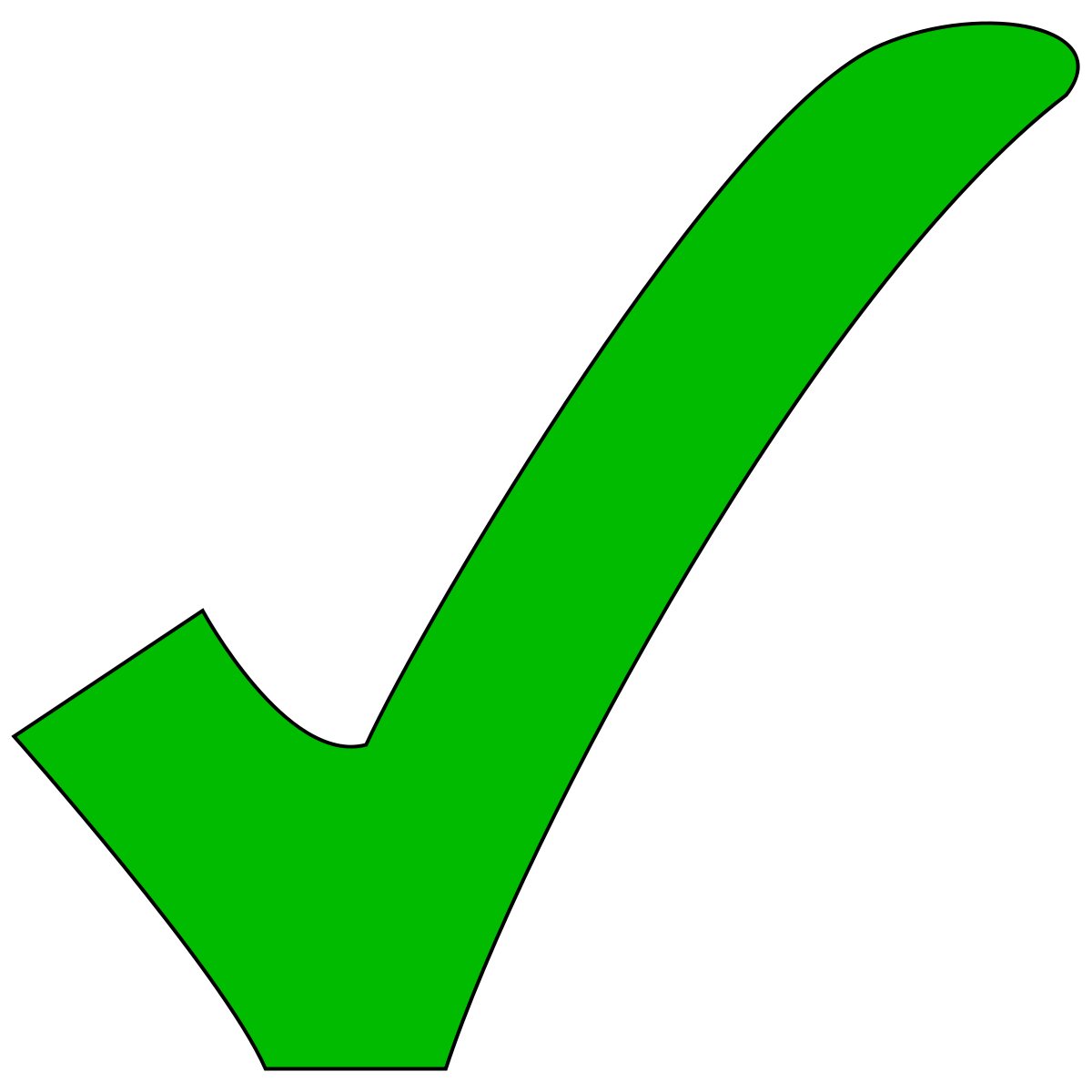 M3 Coordinator
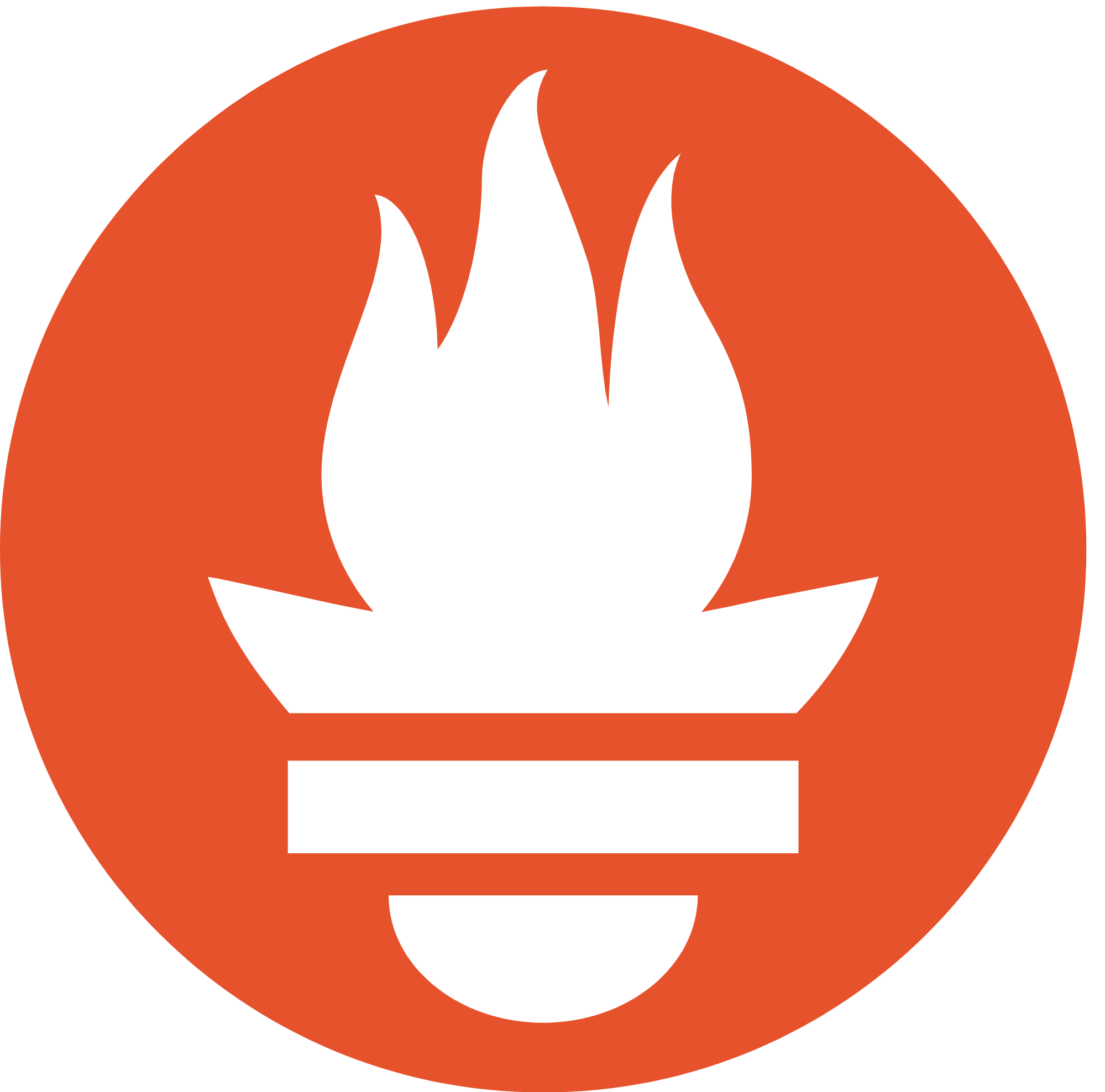 Prometheus
M3: Scale & Reliability
Designed for high reliability & scale
Still regionally available for writes/reads
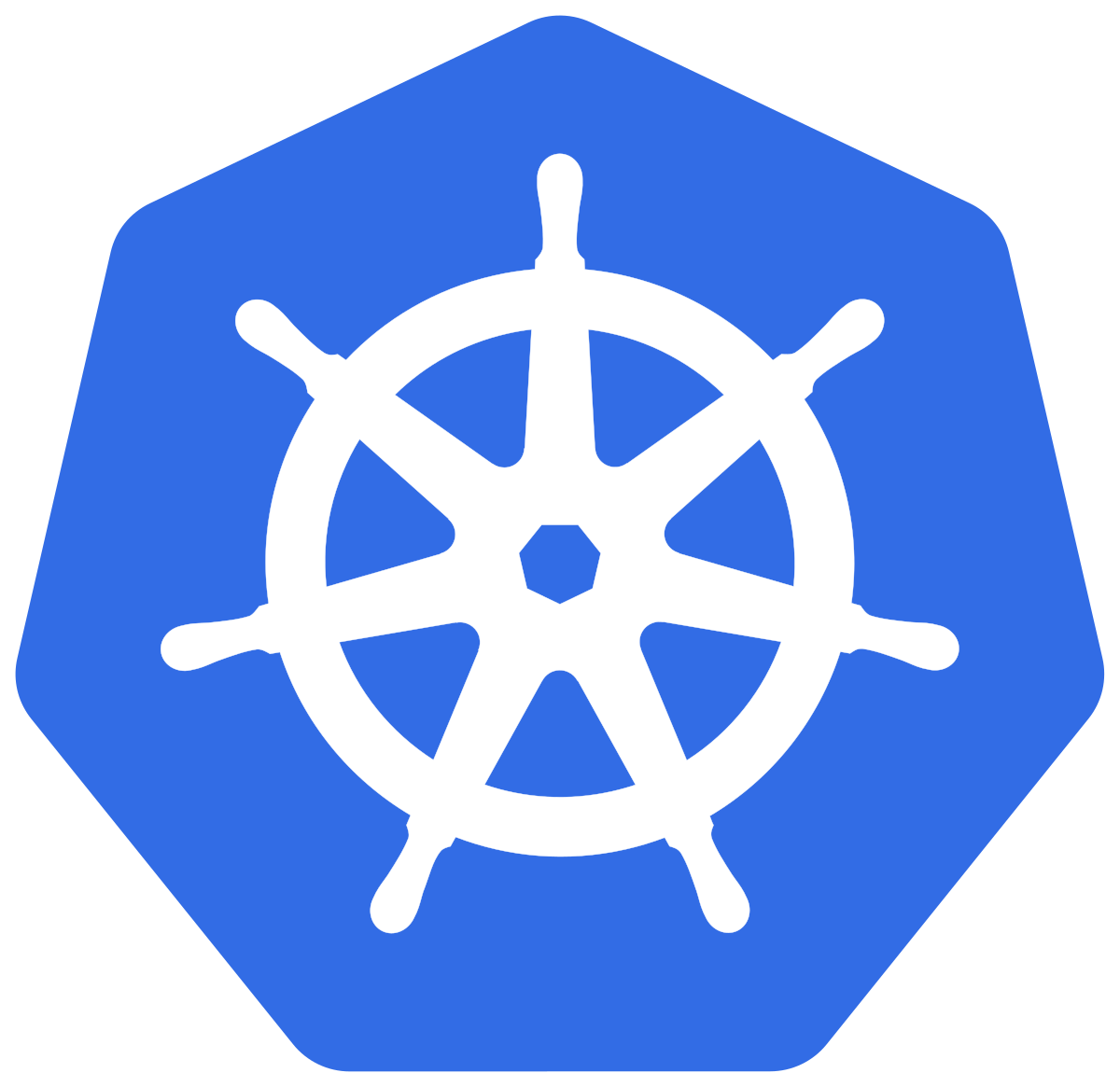 Zero-downtime upgrades, restarts, withstand entire replica failures
Able to be deployed multi-region and join data at query time across regions transparently
At Uber warehouses more than 1PB of metrics data (10B series), storing 40million datapoints per second (3.4 trillion a day)
Many nodes down
Zone A
M3DB
M3DB
M3DB Rep #1
M3 Coordinator
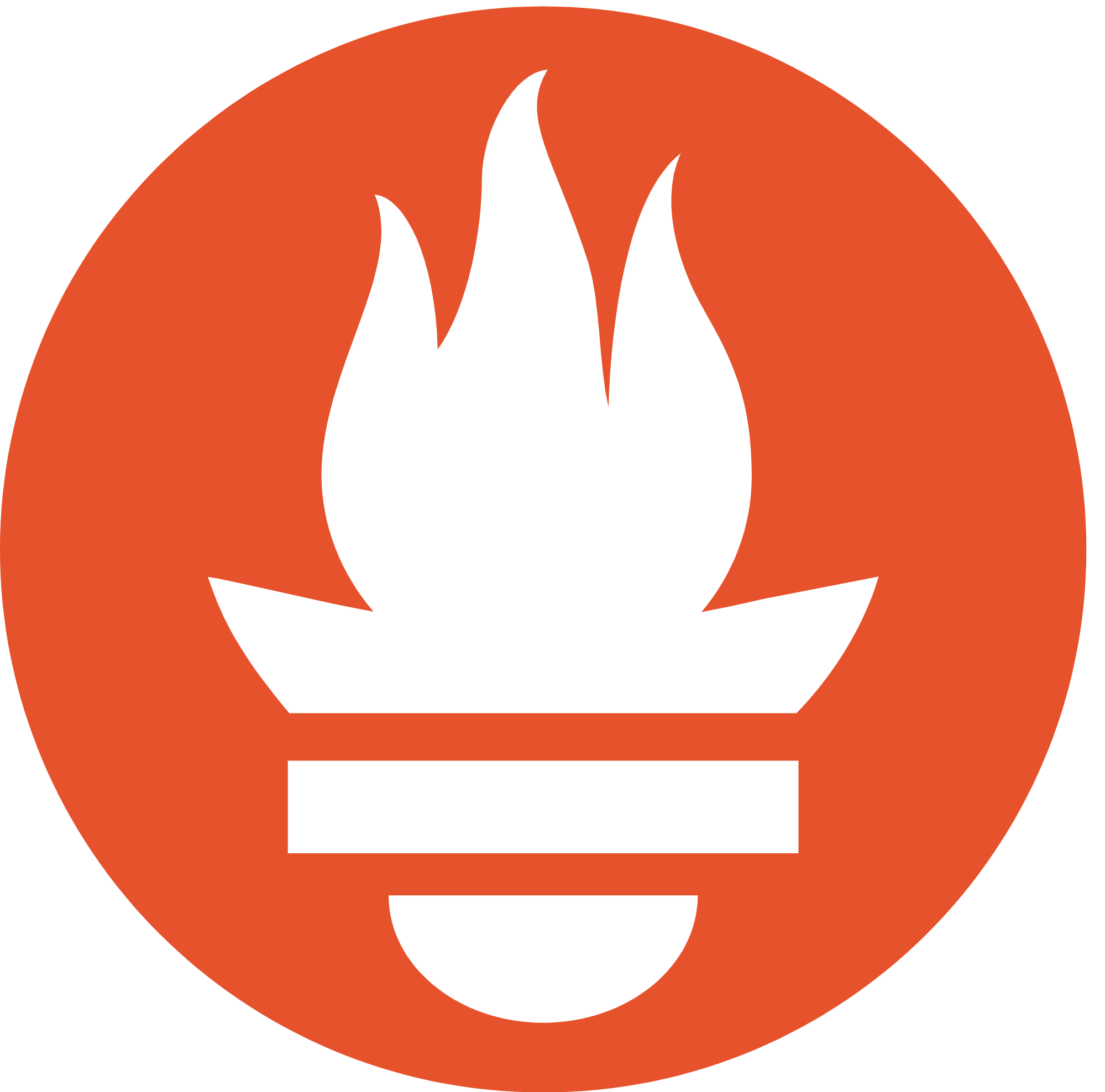 Prometheus
Zone B
M3DB
M3DB
M3DB Rep #2
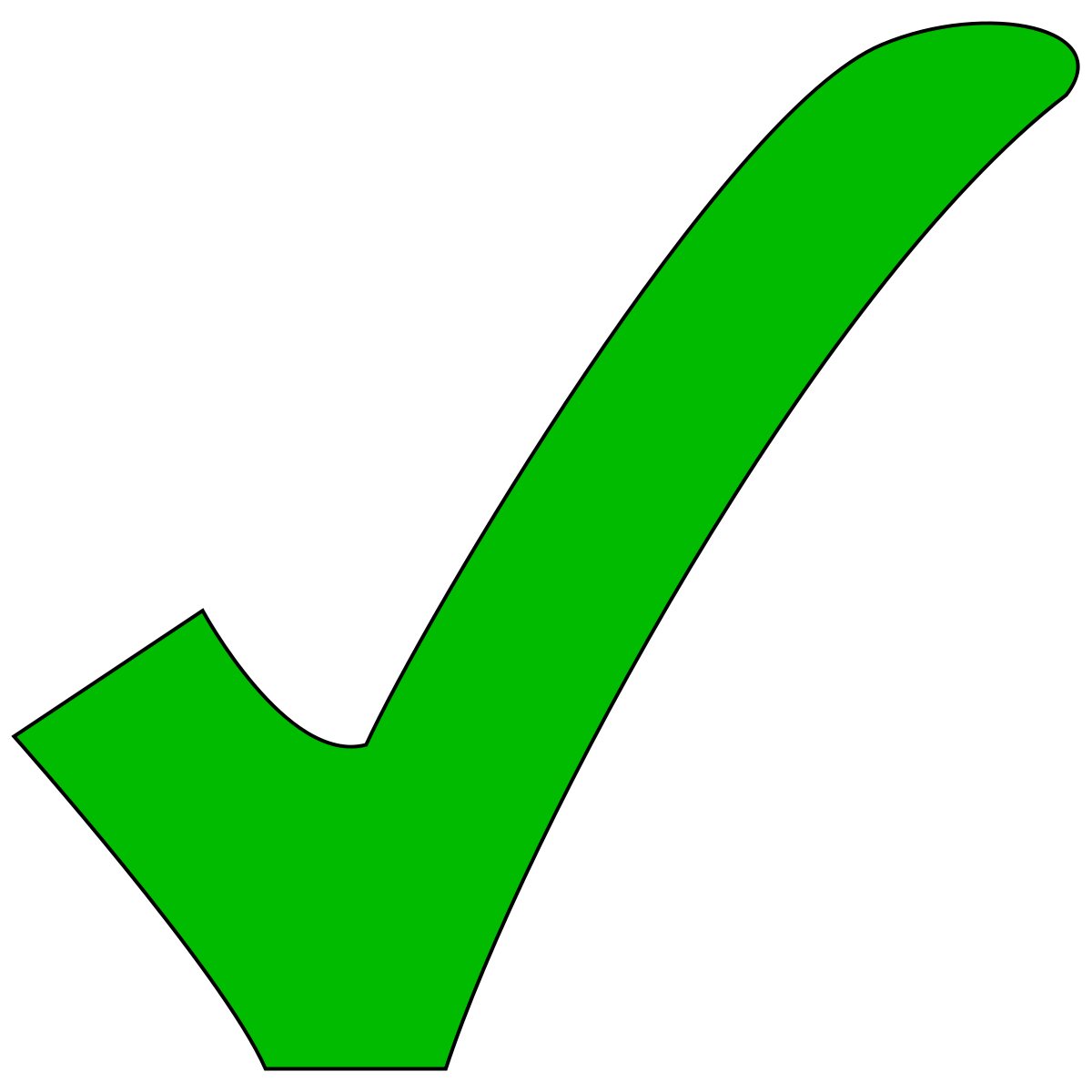 M3 Coordinator
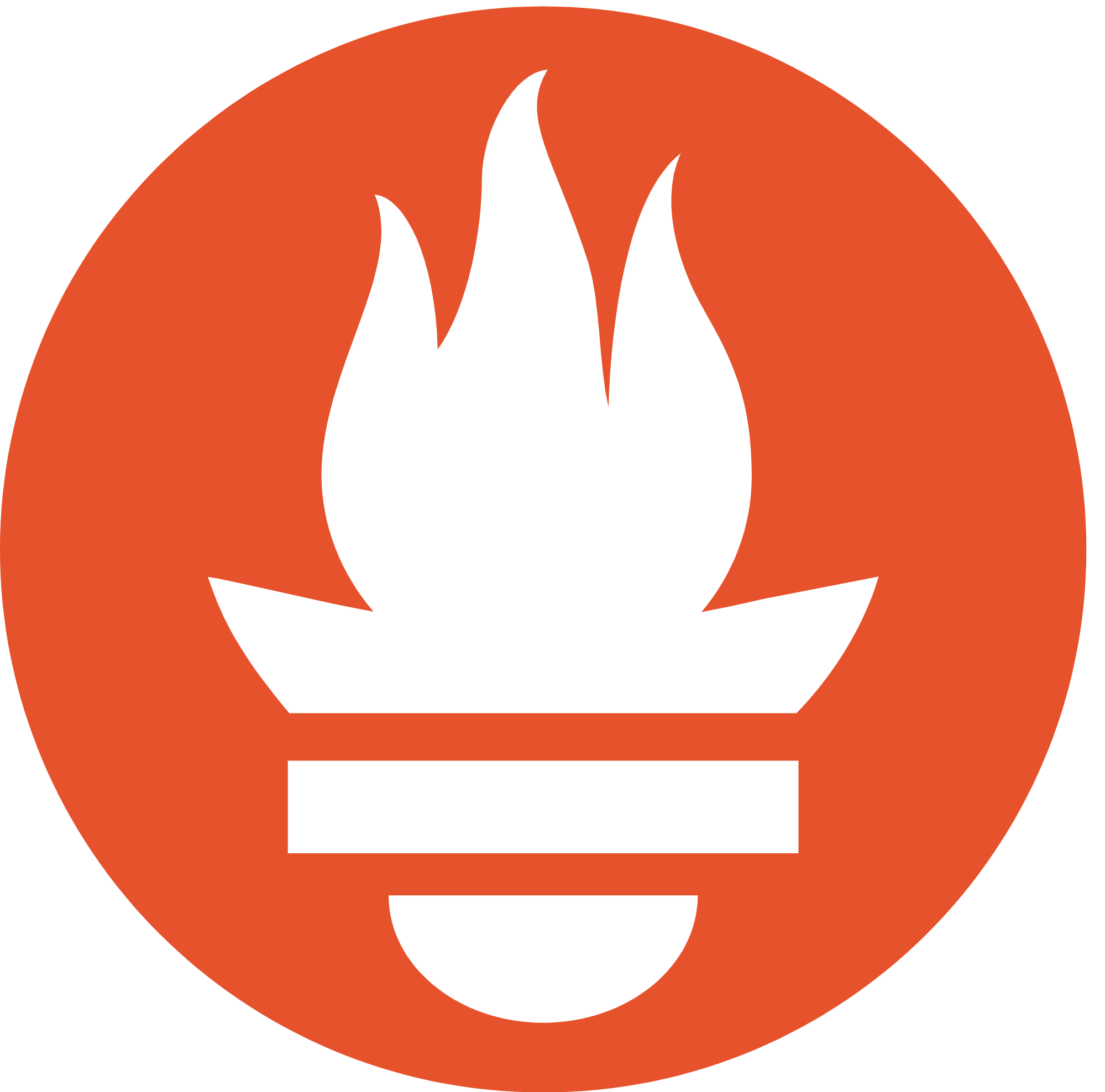 Prometheus
Zone C
M3DB
M3DB
M3DB Rep #3
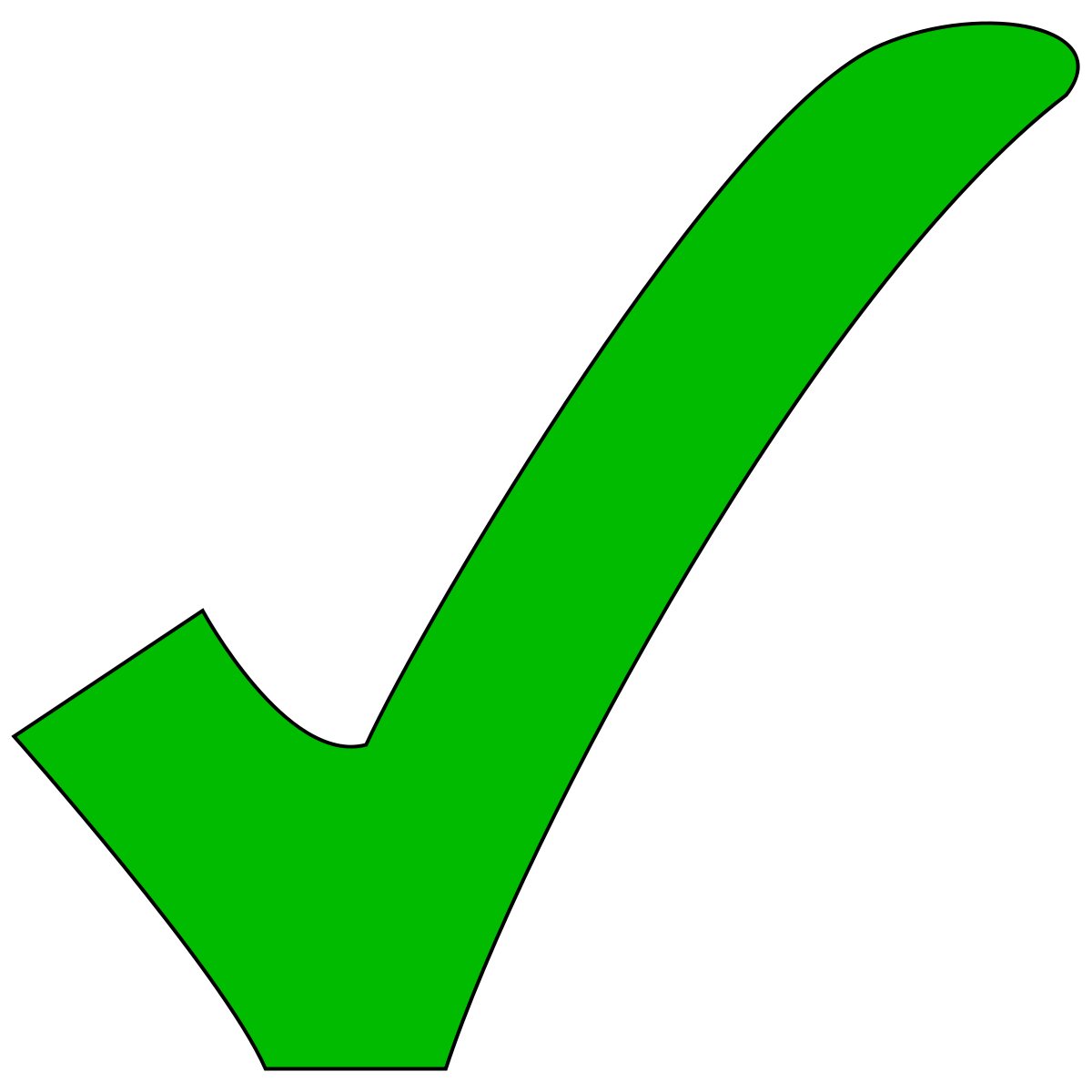 M3 Coordinator
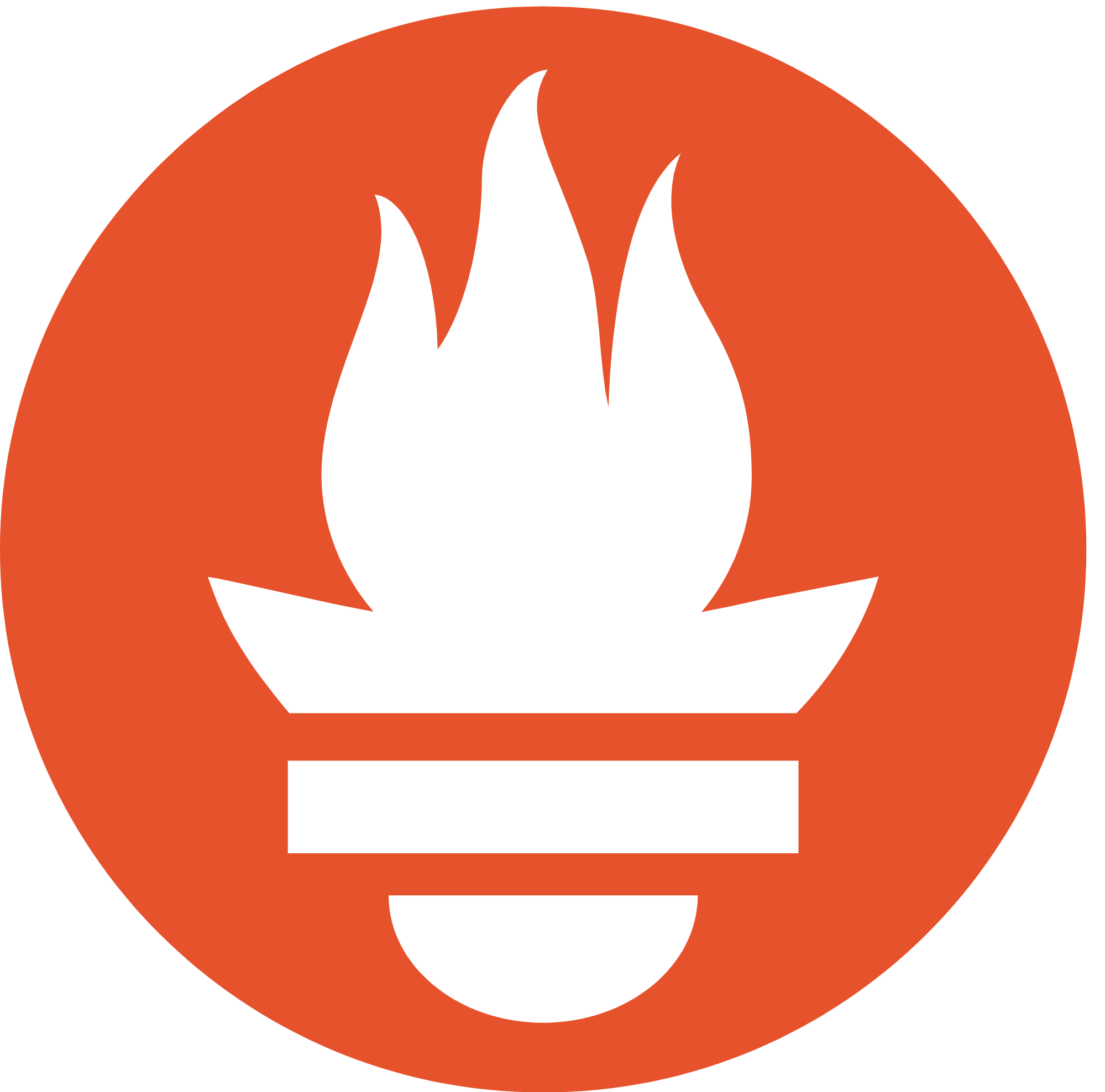 Prometheus
M3: Scale & Reliability
Designed for high reliability & scale
Still regionally available for writes/reads
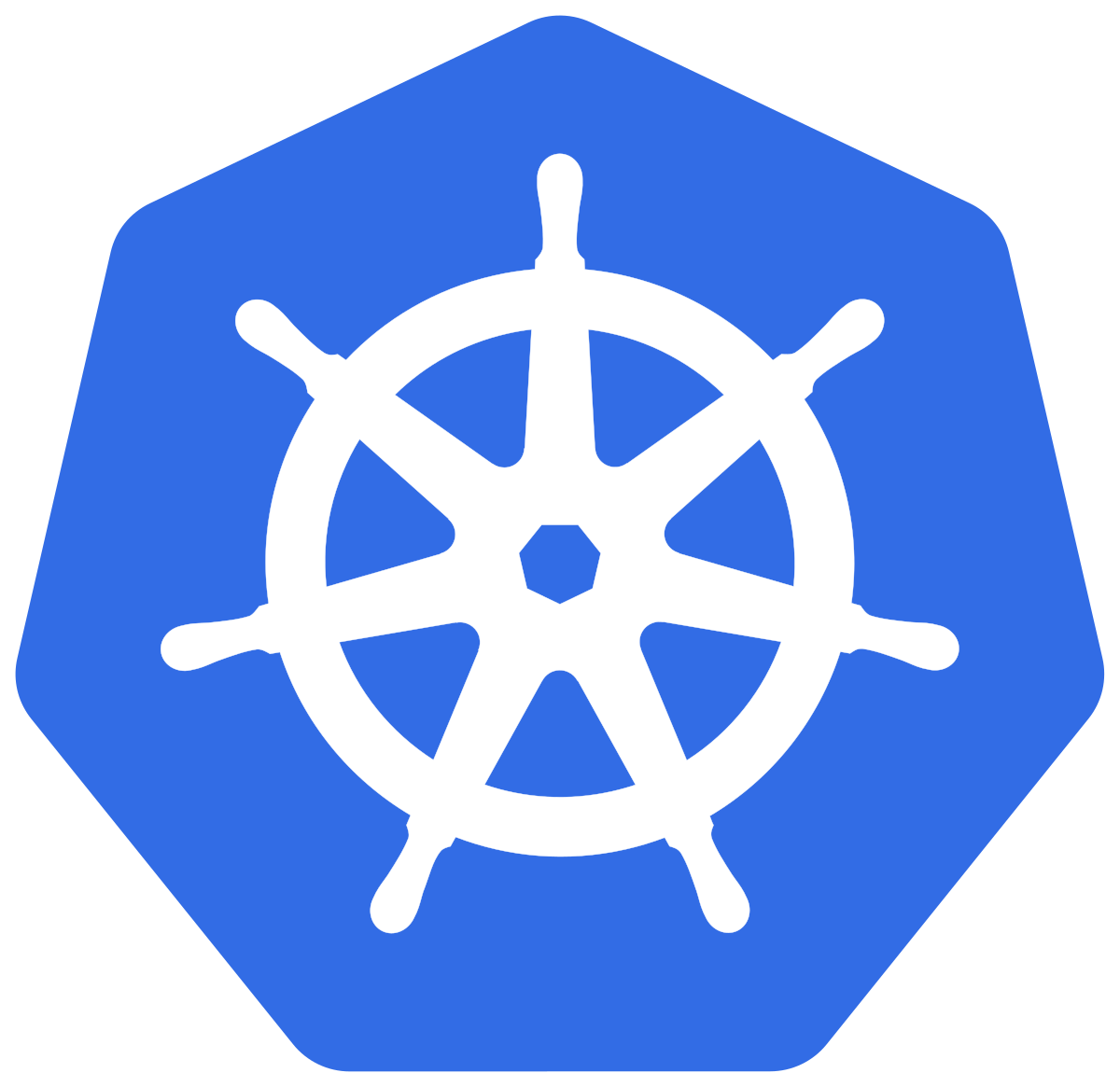 Zero-downtime upgrades, restarts, withstand entire replica failures
Able to be deployed multi-region and join data at query time across regions transparently
At Uber warehouses more than 1PB of metrics data (10B series), storing 40million datapoints per second (3.4 trillion a day)
All nodes down
Zone A
M3DB
M3DB
M3DB Rep #1
M3 Coordinator
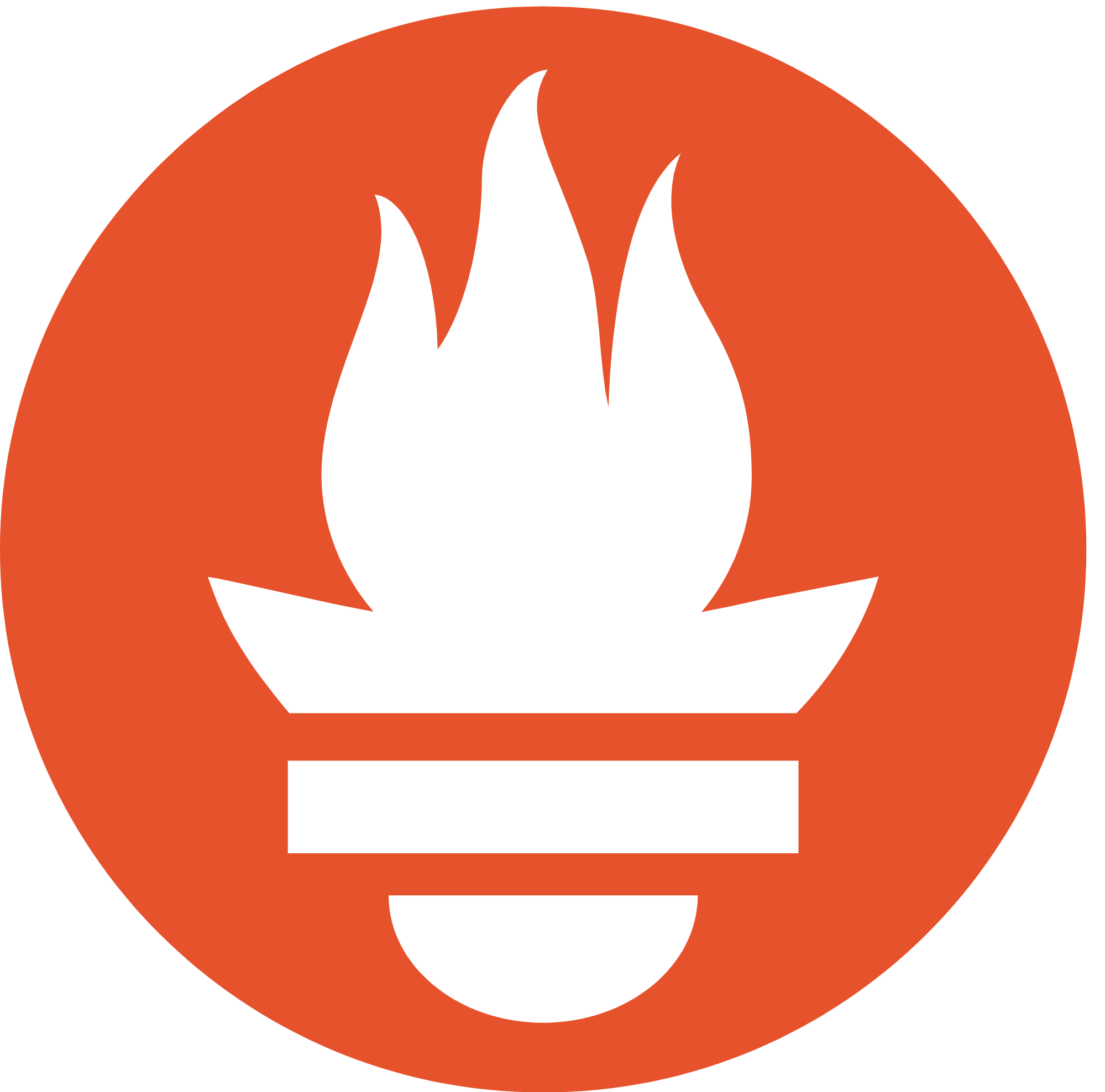 Prometheus
Zone B
M3DB
M3DB
M3DB Rep #2
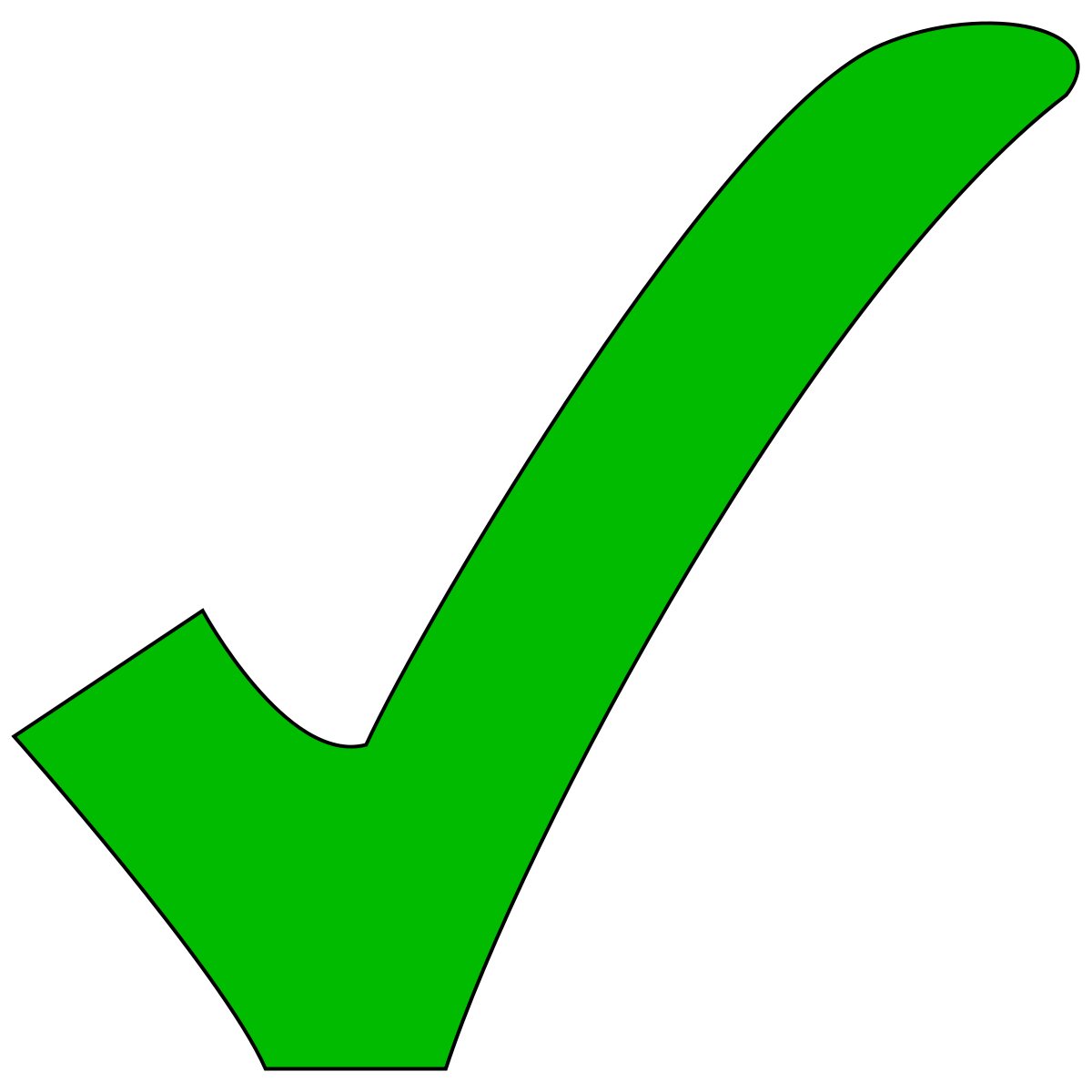 M3 Coordinator
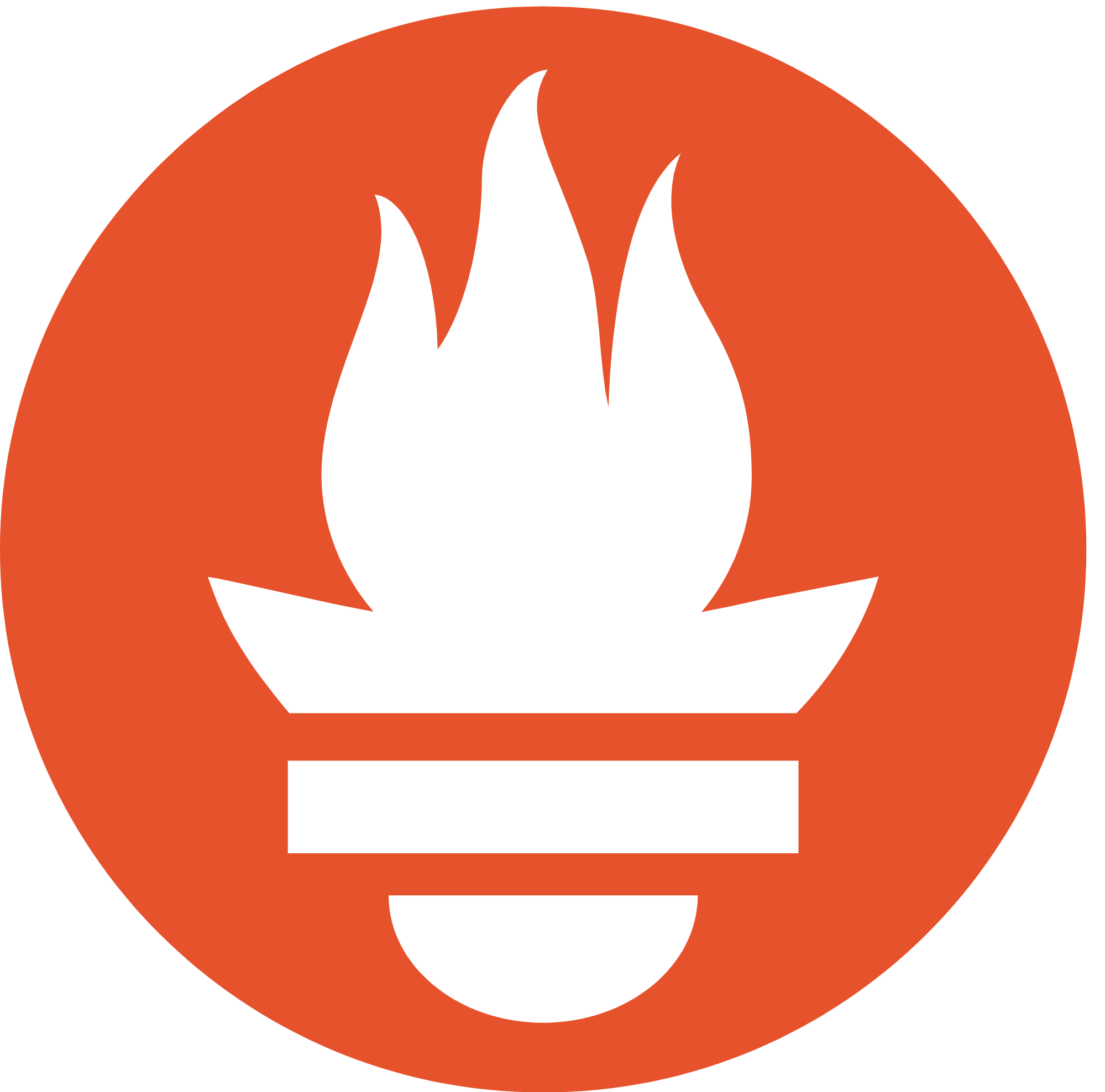 Prometheus
Zone C
M3DB
M3DB
M3DB Rep #3
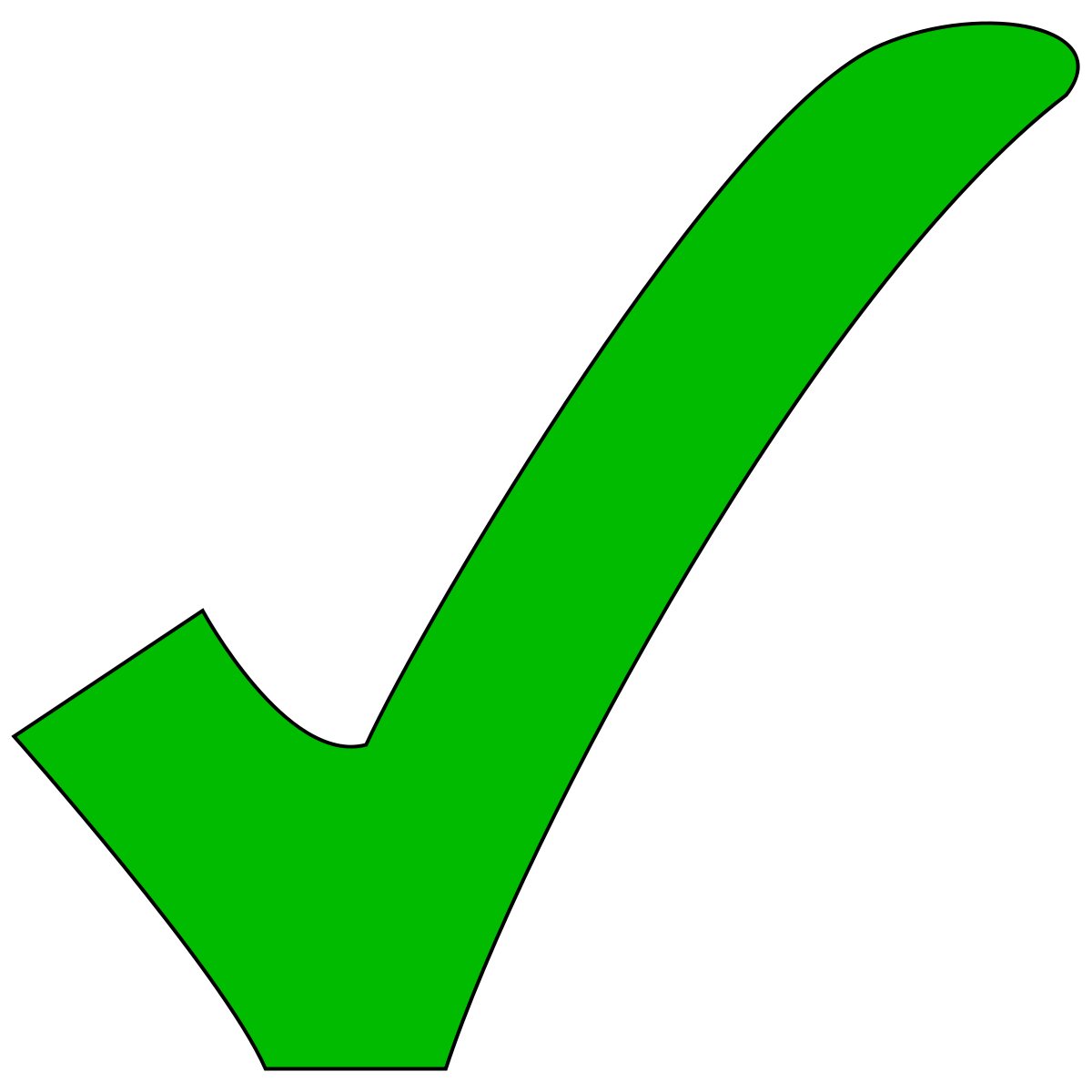 M3 Coordinator
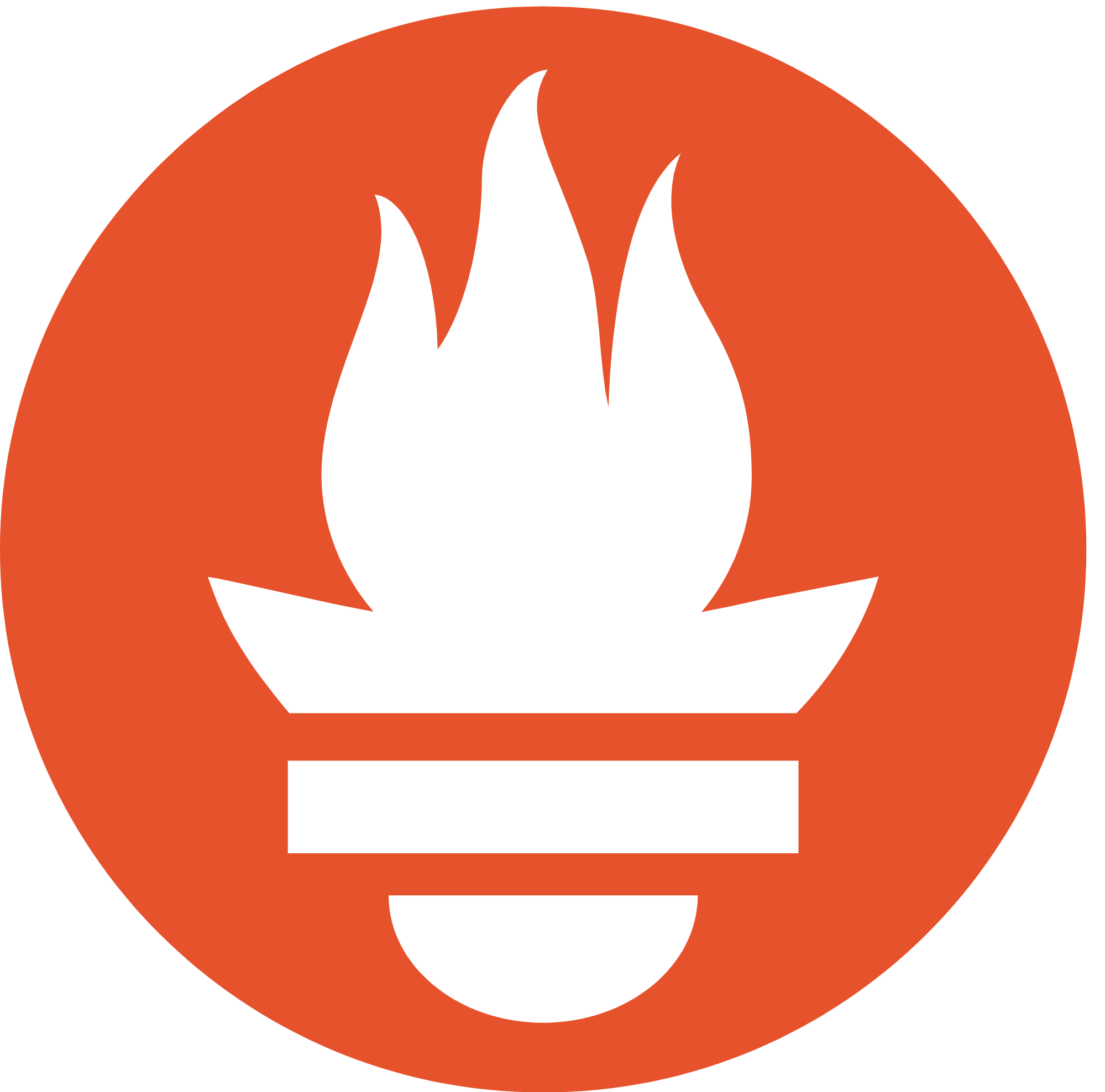 Prometheus
M3: Scale & Reliability
Designed for high reliability & scale
Now unavailable for writes (still available for inconsistent reads)
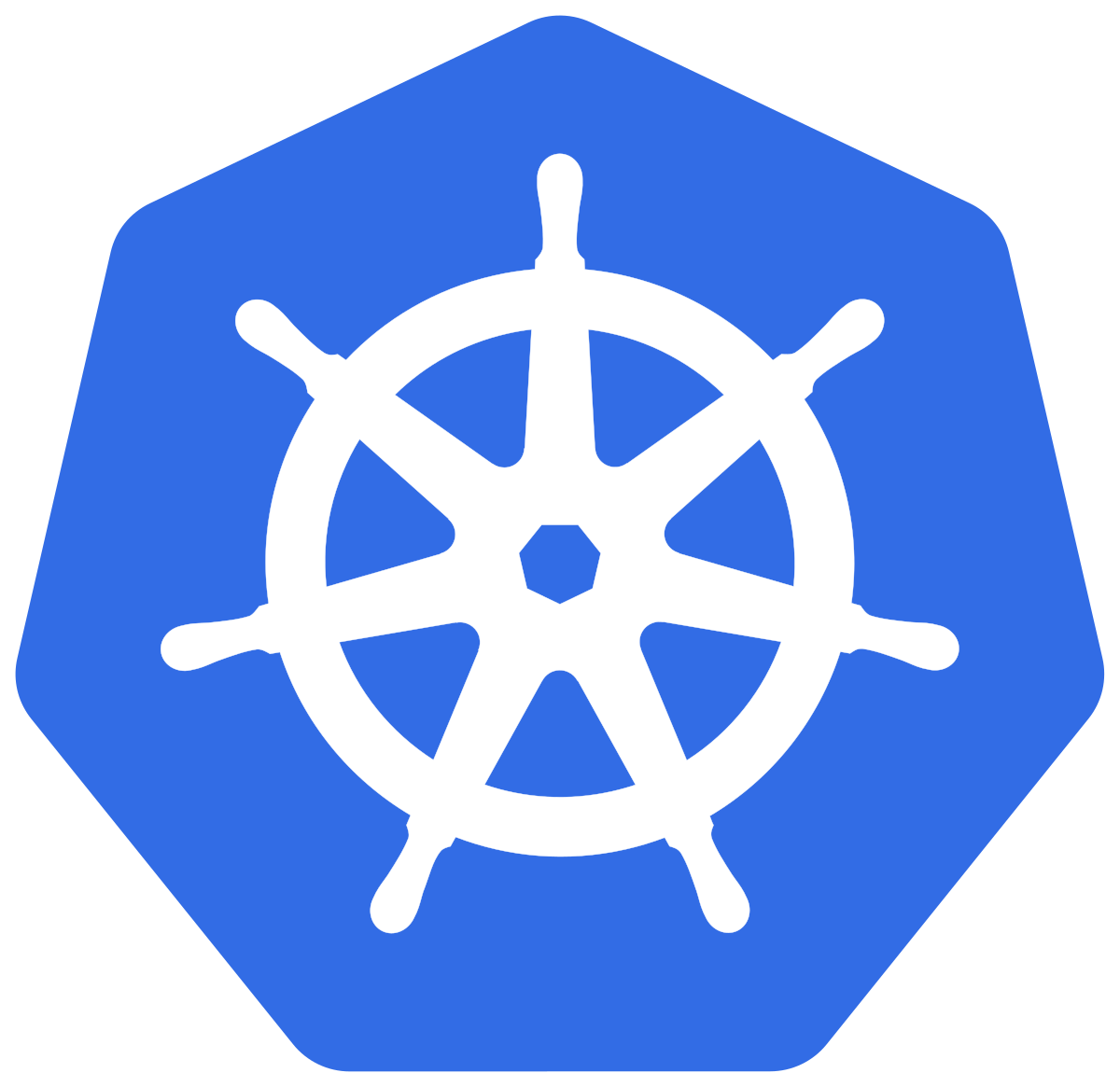 Zero-downtime upgrades, restarts, withstand entire replica failures
Able to be deployed multi-region and join data at query time across regions transparently
At Uber warehouses more than 1PB of metrics data (10B series), storing 50million datapoints per second (3.4 trillion a day)
All nodes down
Zone A
M3DB
M3DB
M3DB Rep #1
M3 Coordinator
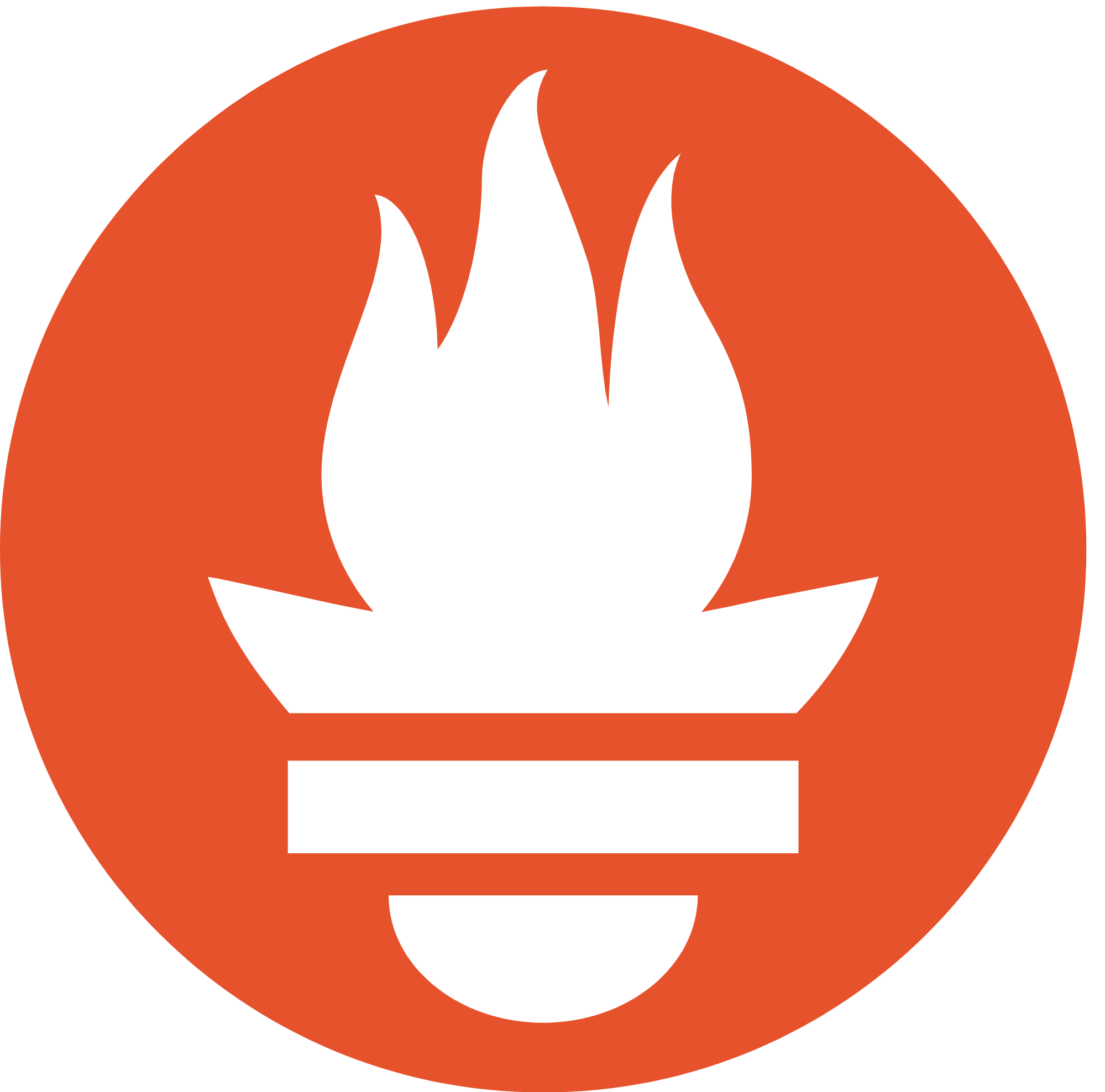 Prometheus
Any nodes down
Zone B
M3DB
M3DB
M3DB Rep #2
M3 Coordinator
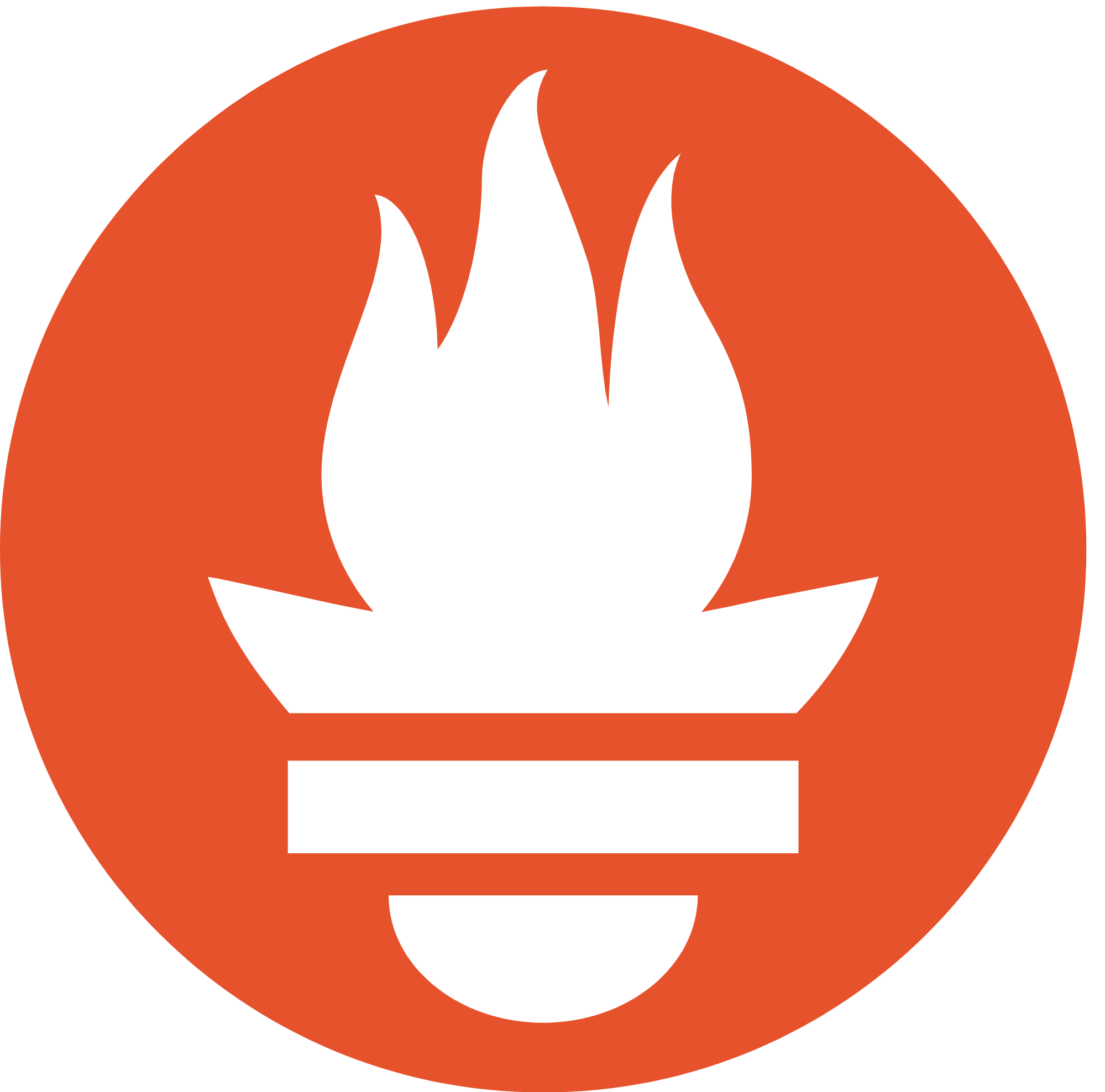 Prometheus
Zone C
M3DB
M3DB
M3DB Rep #3
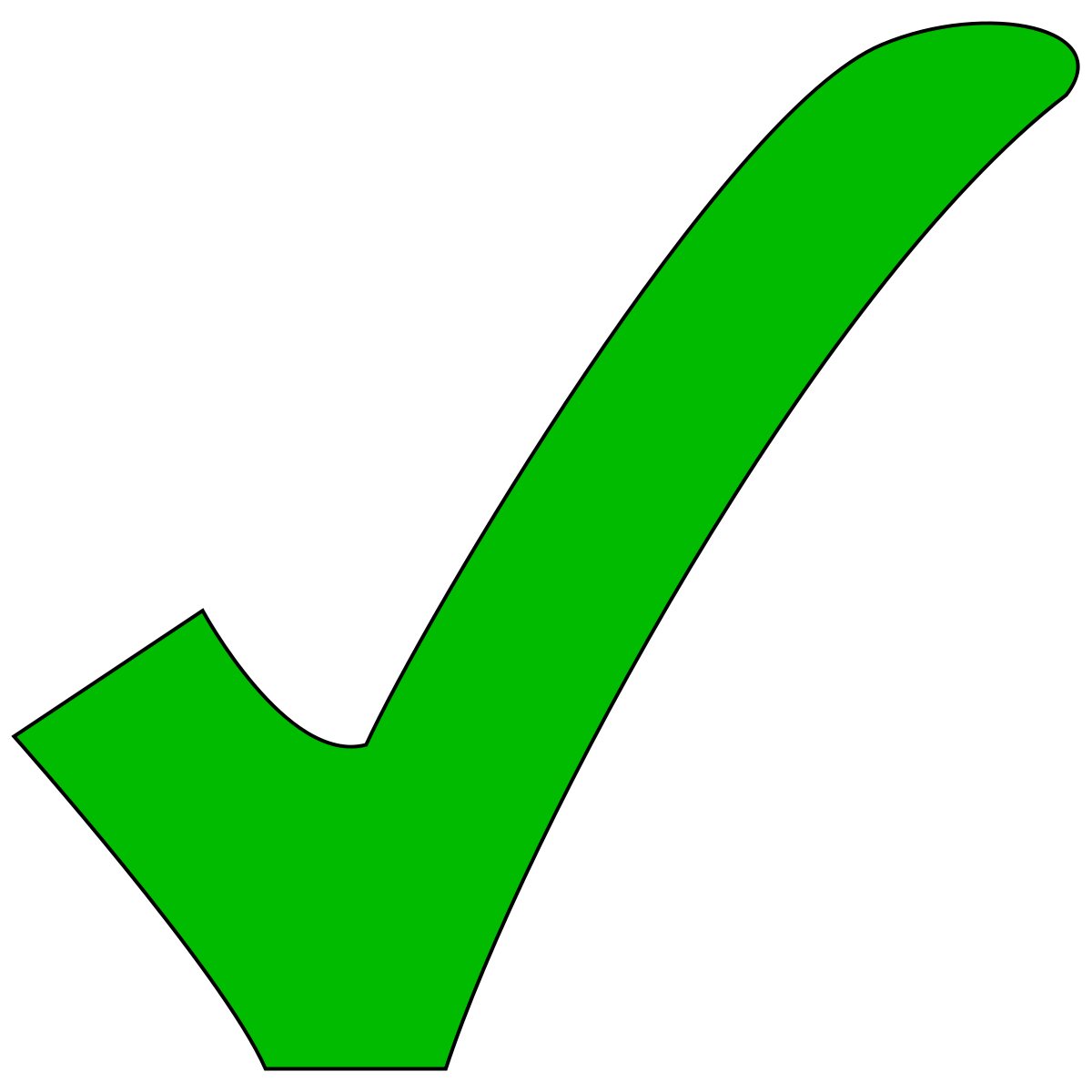 M3 Coordinator
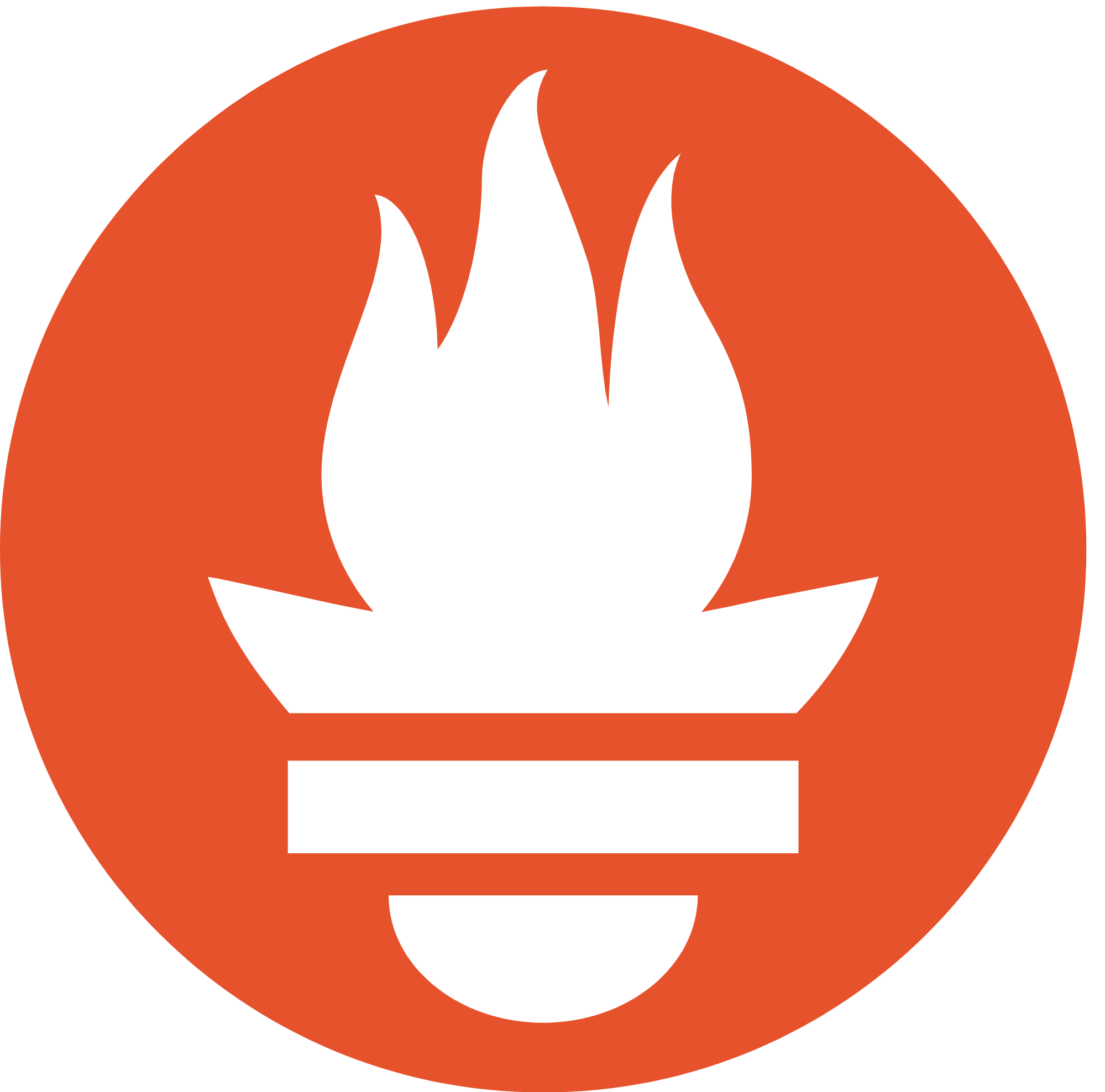 Prometheus
New Problem
We now have “infinite” horizontal scale via distributed storage… so now we can scale indefinitely, right??

Blocker (or at least dissuader) no longer is PHYSICS… 

but rather $$$.

And also… cardinality only continues to grow with modern times
Maximizing perf / $
Maximizing metric / compute
Maximization Problem A: Query Load
Query load is unpredictable and spiky…





How do we optimally resource plan (and not pay just to support the rare spikes)?
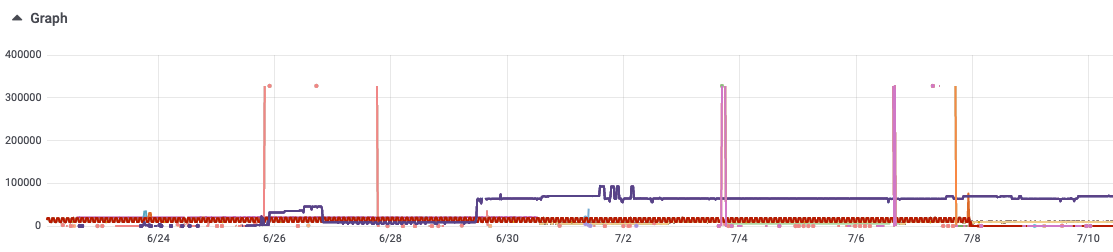 Query Stats & Limits
We don’t want to have to provision M3 to support worst-case scenarios (needless cost)
Instead,
Provide engineers controls to tune clusters for optimal usage (i.e. pay up to the need, and no more)
Provide engineers transparency into usage and how their clusters tend to behave to inform optimal tuning
Limit Memory Globally
M3 automatically surfaces histogram metrics on concurrent memory use from queries per m3db node
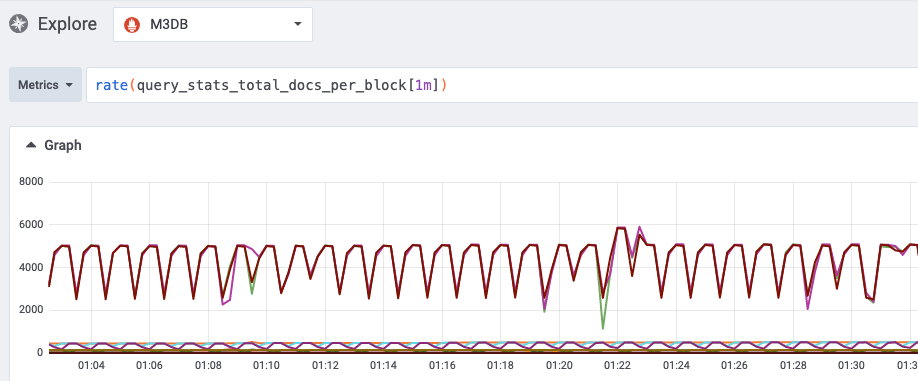 Limit Memory Globally
Configure m3db nodes to enforce custom limits (docs)
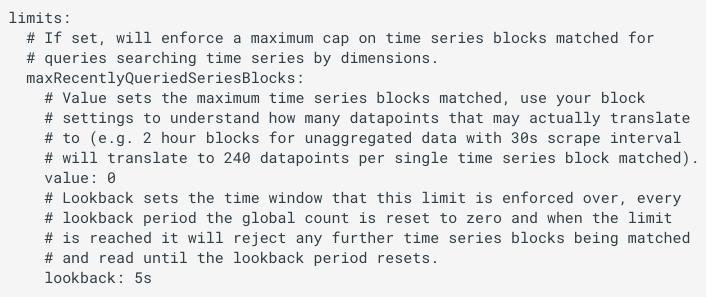 Limit Memory per Query
M3 automatically surfaces histogram metrics on per-query results sizes
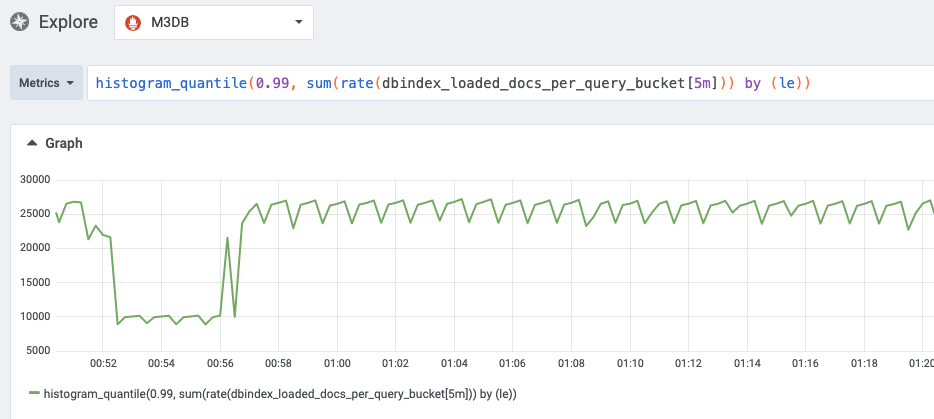 Limiting Max Memory per Query
Configure m3db nodes to enforce custom limits per query (docs)
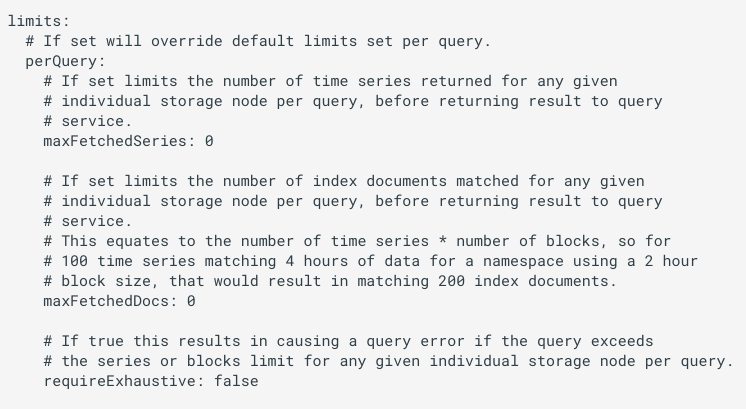 Maximization Problem B: Write Load
As we ingest more and more new metrics over time, how can we do so without just indefinitely paying more?
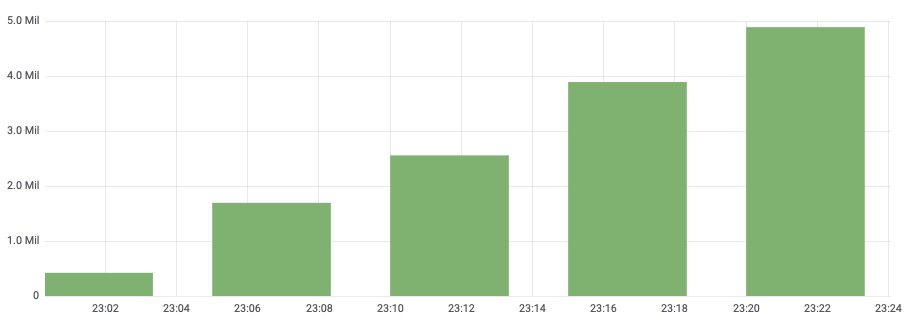 Aggregator Rollups
Reliable aggregation with replication
Optionally keep all or just some metrics downsampled with streaming aggregator.
Able to aggregate across arbitrary dimensions, e.g. ingestion time rollup rules allow for sum() by () of metrics with cardinality in millions.
Move expensive recording rules to streaming aggregation, store less and alert on very high cardinality cheaply.
M3 Aggregator
M3 Aggregator
Prometheus Remote Write
M3DB
M3 Coordinator
M3DB
M3 Coordinator
M3DB
Aggregator Rollups
Reliable aggregation with replication
Leader election is uses keep single aggregator replica will emitting results to downstream M3DB.
Flushed state per time window is kept so on leader failover no time windows are missed.
Zone A
M3 Aggregator
Shard 0..15
(Leader)
M3 Coordinator
M3 Coordinator
Campaign
Lock
etcd
(/shardset/0..15/lock)
(/shardset/0..15/flushed)
Watch
Campaign
Zone B
M3 AggregatorShard 0..15
(Follower)
M3 Coordinator
M3 Coordinator
Aggregator Rollups
HA rollup across millions of time series
HTTP request latency broken down by server version.
Unique values on original metric multiply to create cardinality of 24 million series.
Using aggregator rollup we can aggregate at ingestion time this to 240 thousand series. Now can alert and query on each HTTP route only needing to touch a few thousand series (~5 thousand).
E.g. Rollup across millions of series
HA rollup across millions of time series
Stage 1: Take delta increase
Stage 2: Sum by dimension
Stage 3: Create monotoniccumulative counter
Documentation: docs.m3db.io/operational_guide/mapping_rollup
- name: "http_request latency by route and git_sha without pod"
   filter: "__name__:http_request_bucket k8s_pod:* le:* git_sha:* route:*"
   transforms:
   - transform:
       type: "Increase"
   - rollup:
       metricName: "http_request_bucket"
       groupBy: ["le", "git_sha", "route", "status_code", "region"]
       aggregations: ["Sum"]
   - transform:
       type: "Add"
   storagePolicies:
   - resolution: 30s
     retention: 720h
E.g. Rollup across millions of series
Example: Rollup rule deep dive
Stage 1: Deltas
Stage 2: Sum by dimension
Stage 3: Add cumulative
- name: "http_request latency by route and git_sha without pod"
   filter: "__name__:http_request_bucket k8s_pod:* le:* git_sha:* route:*"
   transforms:
   - transform:
       type: "Increase"
   - rollup:
       metricName: "http_request_bucket"
       groupBy: ["le", "git_sha", "route", "status_code", "region"]
       aggregations: ["Sum"]
   - transform:
       type: "Add"
   storagePolicies:
   - resolution: 30s
     retention: 720h
E.g. Rollup across millions of series
Example: Rollup rule deep dive
Stage 1: Deltas
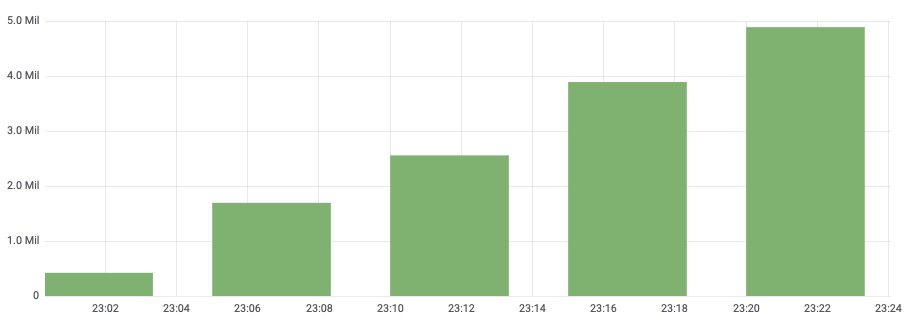 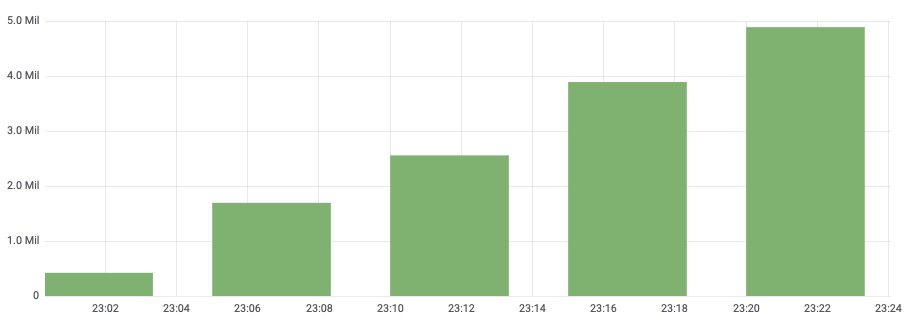 E.g. Rollup across millions of series
Example: Rollup rule deep dive
Stage 1: Deltas
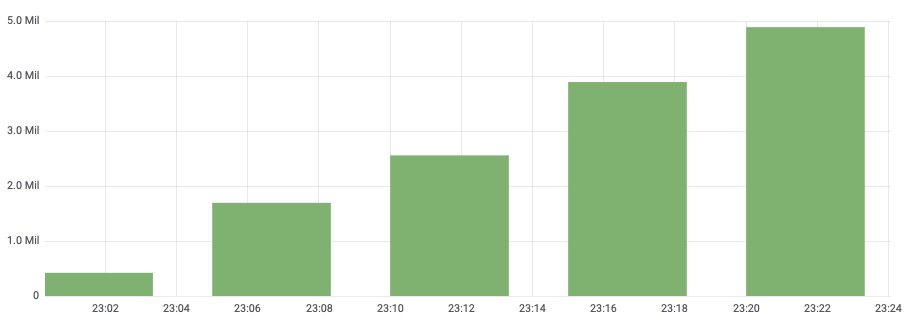 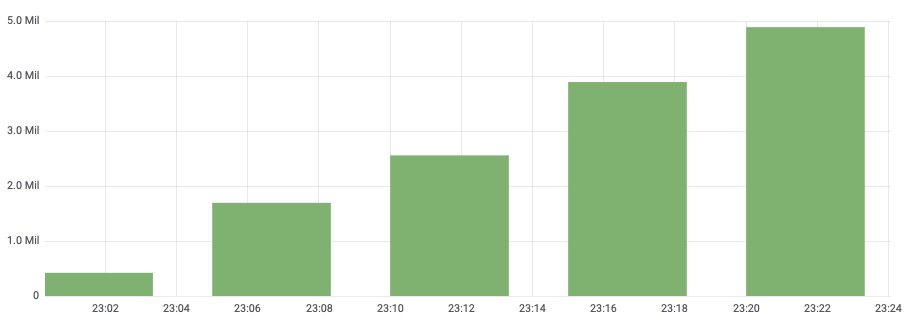 E.g. Rollup across millions of series
Example: Rollup rule deep dive
Stage 2: Sum by dimension
Sum each with same "le", "git_sha", "route", "status_code", “region”
- name: "http_request latency by route and git_sha without pod"
   filter: "__name__:http_request_bucket k8s_pod:* le:* git_sha:* route:*"
   transforms:
   - transform:
       type: "Increase"
   - rollup:
       metricName: "http_request_bucket"
       groupBy: ["le", "git_sha", "route", "status_code", "region"]
       aggregations: ["Sum"]
   - transform:
       type: "Add"
   storagePolicies:
   - resolution: 30s
     retention: 720h
E.g. Rollup across millions of series
Example: Rollup rule deep dive
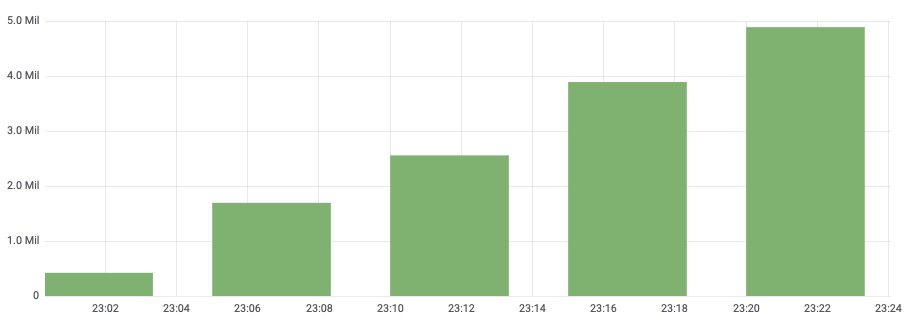 Stage 2: Sum by dimension
Sum each with same "le", "git_sha", "route", "status_code", “region”
2
1.5
3
3
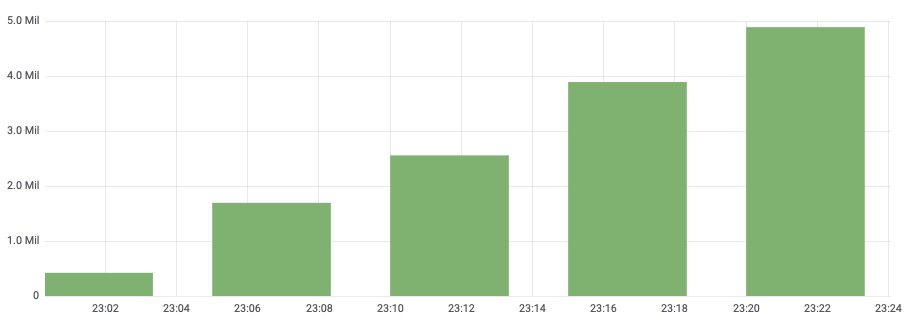 3
1.5
4
=        7                   3                  5
E.g. Rollup across millions of series
Example: Rollup rule deep dive
Stage 2: Sum by dimension
Sum each with same "le", "git_sha", "route", "status_code", “region”
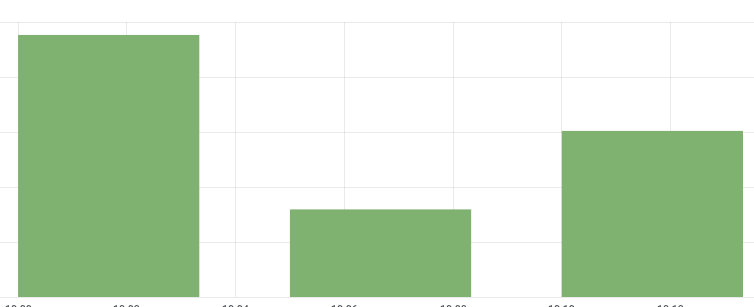 =        7                   3                  5
E.g. Rollup across millions of series
Example: Rollup rule deep dive
Stage 3: Add cumulative
Running sum of same "le", "git_sha", "route", "status_code", “region”
- name: "http_request latency by route and git_sha without pod"
   filter: "__name__:http_request_bucket k8s_pod:* le:* git_sha:* route:*"
   transforms:
   - transform:
       type: "Increase"
   - rollup:
       metricName: "http_request_bucket"
       groupBy: ["le", "git_sha", "route", "status_code", "region"]
       aggregations: ["Sum"]
   - transform:
       type: "Add"
   storagePolicies:
   - resolution: 30s
     retention: 720h
E.g. Rollup across millions of series
Example: Rollup rule deep dive
Stage 3: Add cumulative
Running sum of same "le", "git_sha", "route", "status_code", “region”
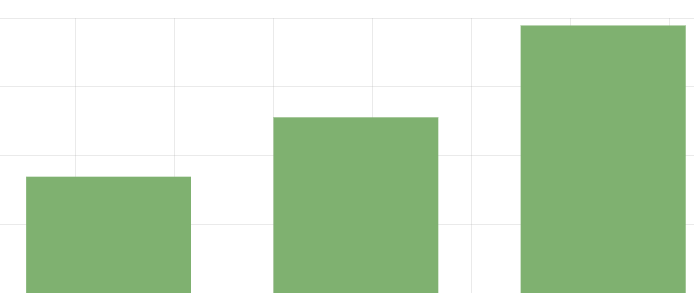 =        7                   10                       15
Optimization Summaries
Query limits (READ)
Provides controls over global and per-query limits 
Limits available on series and/or blocks (i.e. memory read)
Aggregator rollups (WRITE)
For very high cardinality metrics avoid constant heavy reads against TSDB with recording rules.
Optionally drop uninteresting labels (faster queries at cheaper cost).
Keep ability to apply further transforms and rate interval at query time.
[Speaker Notes: Flexibility on underlying series:
Ability to keep raw underlying series for any retention period.
Ability to drop them at ingestion time.
Flexibility on rolled up series:
Ability to keep new series at any resolution and retention.
Ability to retain the same metric name and tags on new series (should delete underlying series to avoid conflicts).]
Thank you, questions?
Thank you to M3 contributors:…@chronosphere.io, …@uber.com, …@linkedin.com, …@aiven.io, …@cloudera.com and many other great individuals!Learn more:
Slack: https://bit.ly/m3slack
Office Hours (every 3rd Thursday, 11-1pm EST): signup for slot here
Meetup: https://www.meetup.com/M3-Community/
GitHub: https://github.com/m3db/m3
Documentation: https://m3db.io
Contact us: contact@chronosphere.io